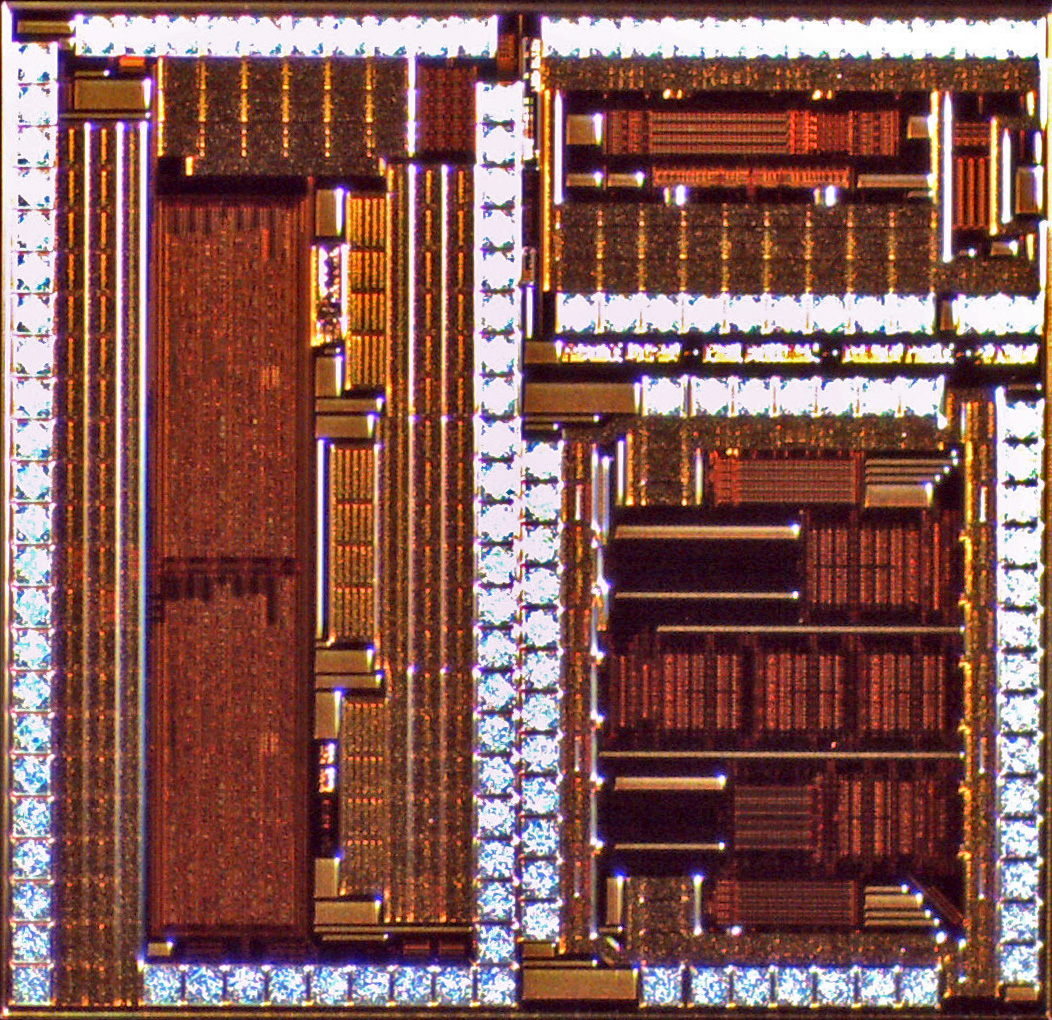 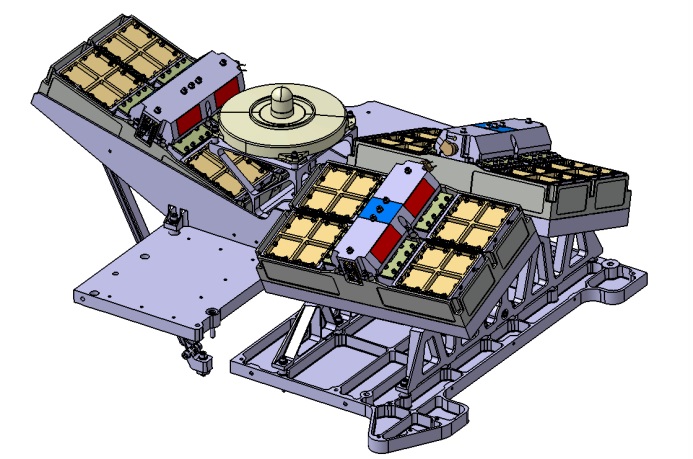 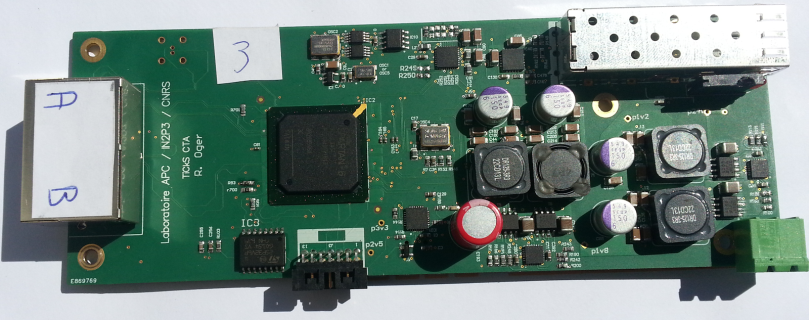 2012-2016 APC Laboratory
Technical Activities
T. Zerguerras 
on behalf of the Technical Departments
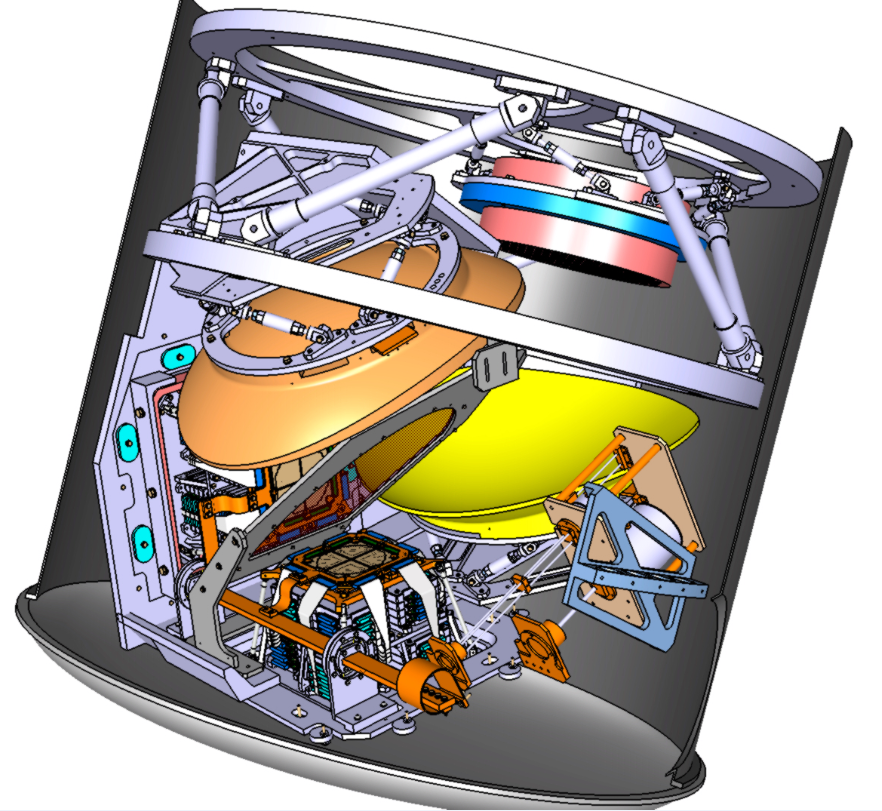 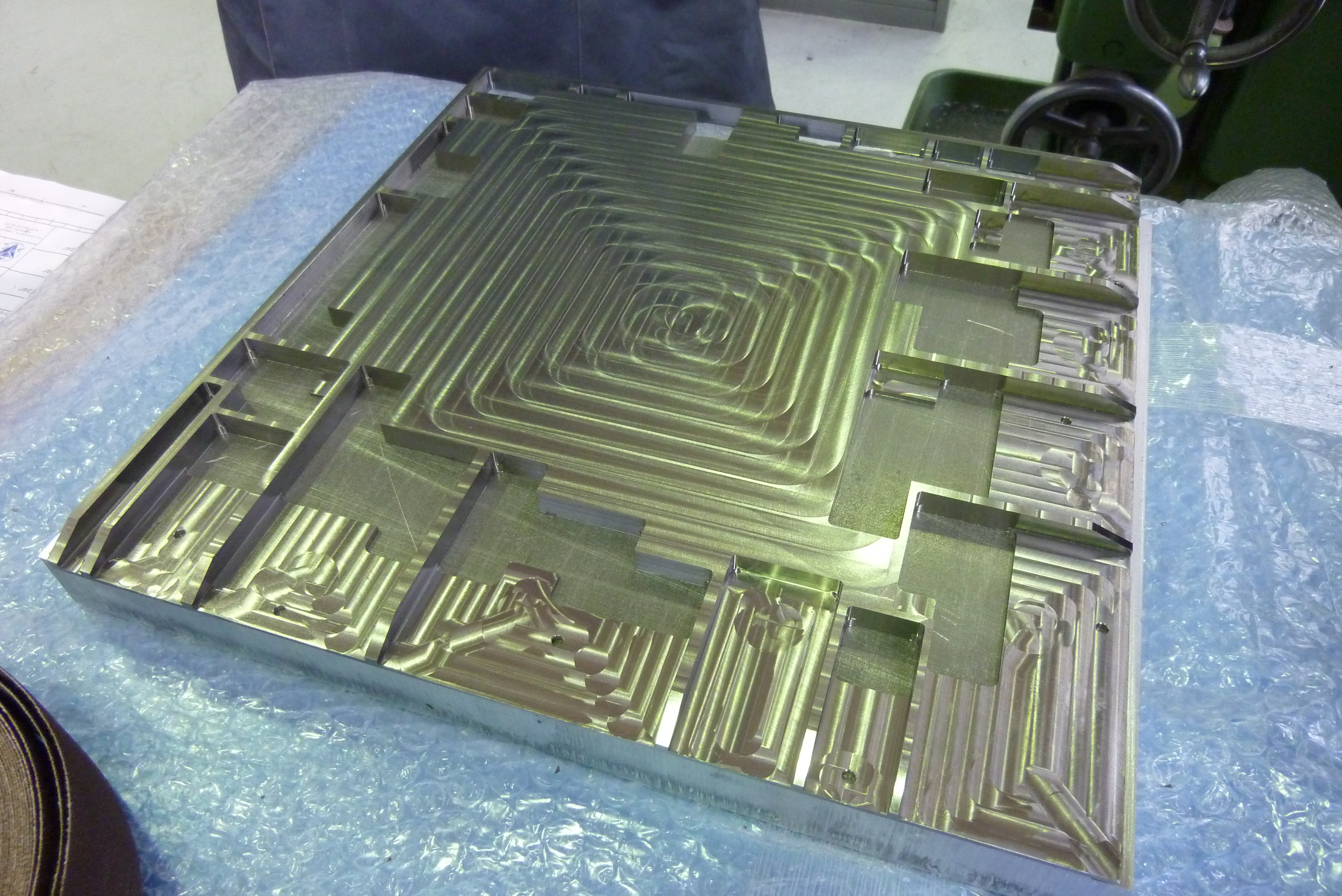 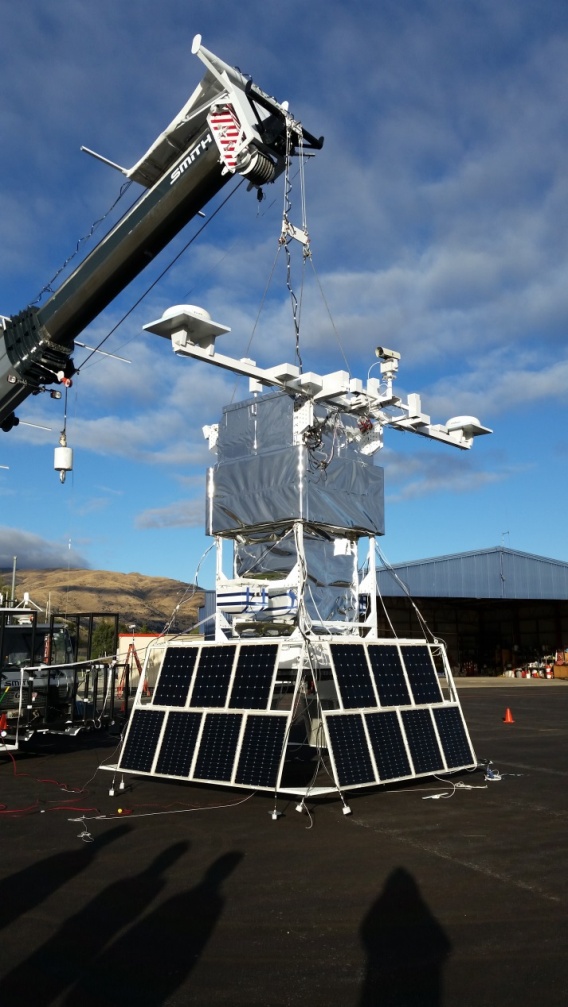 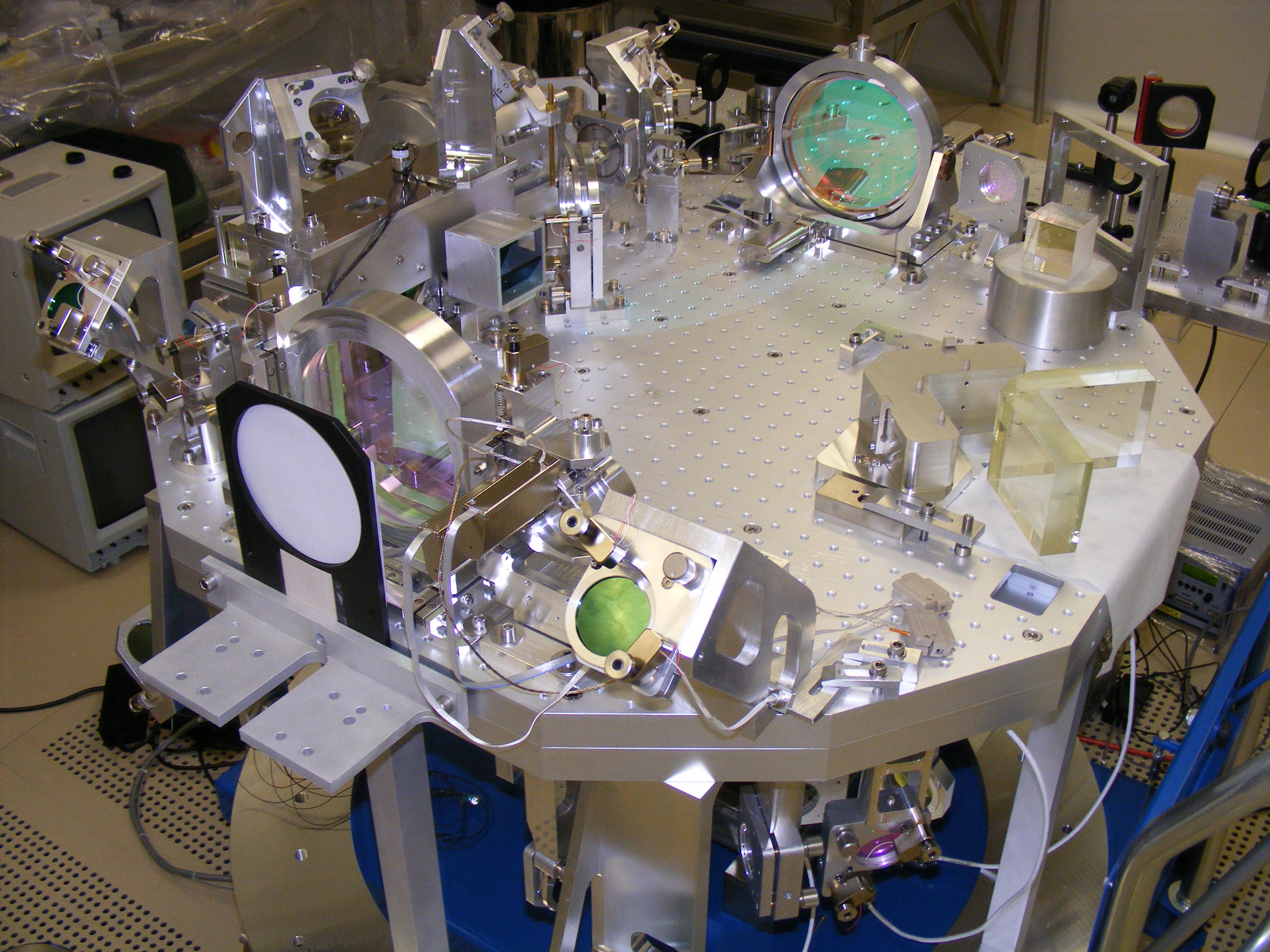 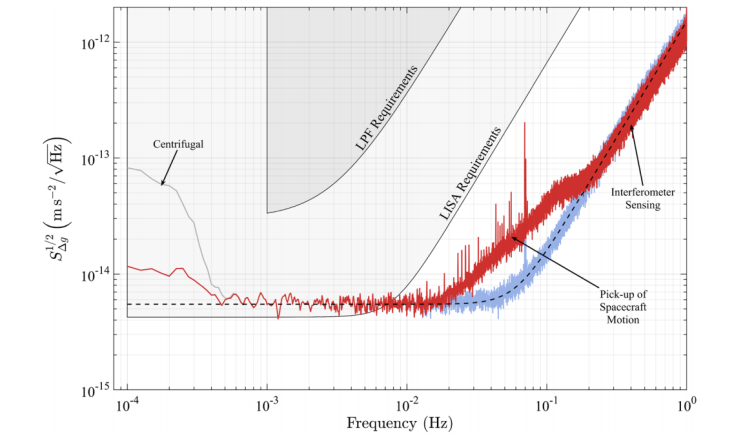 29/11/2017
1
HCERES 2017
Technical Departments
Organisation
Equipment, facilities and platform
Instrumentation Department (Techniques Expérimentales)
Electronics and Microelectronics Department
Mechanics Department
IT Department
Quality Unit
 Analysis & Prospects
29/11/2017
HCERES 2017
2
General organisation
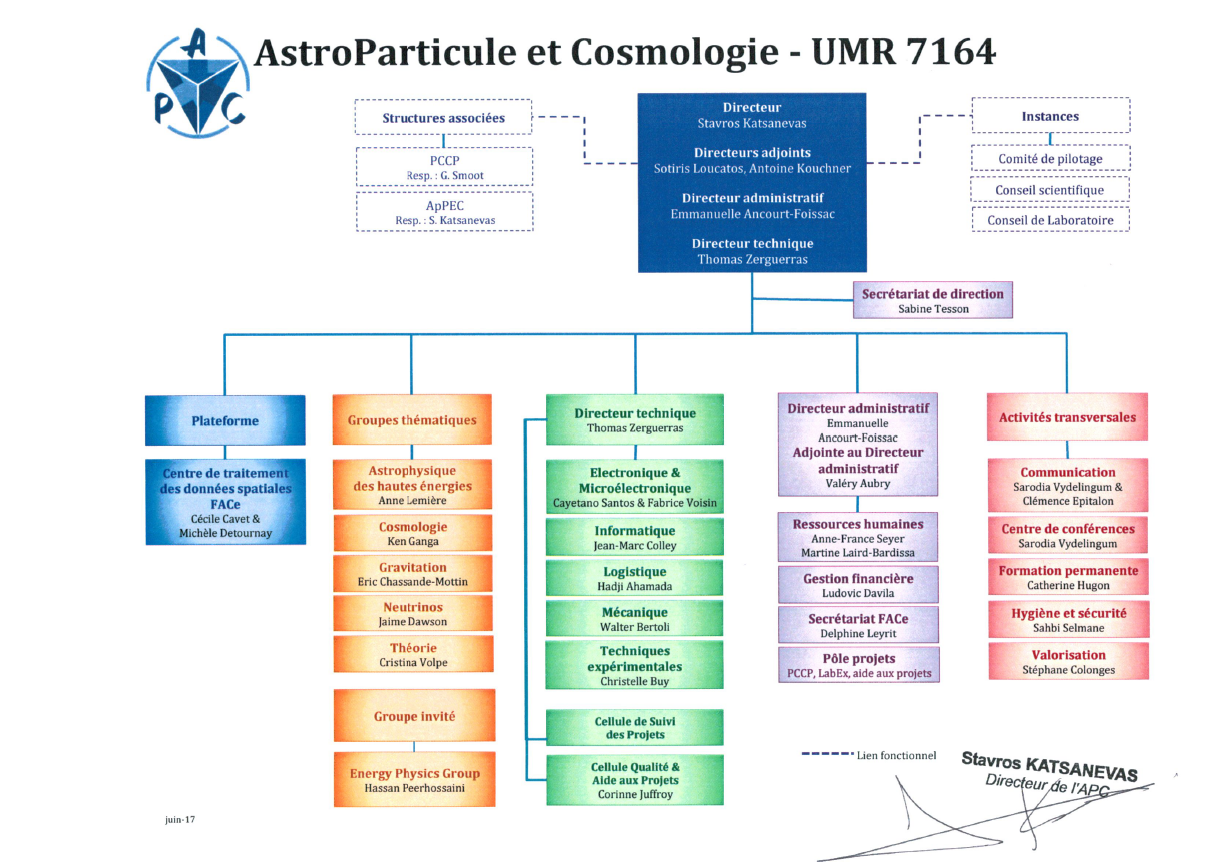 5 technical departments + Quality Unit
     + the FACe platform
Building an instrument 
      => combining skills
22/09/2017
HCERES 2017
3
Organisation: structure
Matrix organisation structure: Project/Department (Assignment to a department, participation to projects)
One specific skill (Mechanics, Electronics/µelectronics, Instrumentation, IT, QA/PA)
Transverse activities of the Quality Unit
Supervision : Head of department
Project coordination: Project manager
Indicator Boards for activities and assignments monitoring
Project Monitoring Committee (Comité de Suivi de Projets CSP)
This organisation aims  to create a bond of trust with funding and 
  tutelage agencies
29/11/2017
HCERES 2017
4
Organisation: Role of the technical director
Missions officially defined by a CNRS/IN2P3 model of letter of mission
(ATRIUM -136477) since November 2016

@ APC:
Member of the direction board

Hierarchical: Supervision of the technical departments, management tasks
     (annual evaluation interviews and career files of Technical Dpts heads …)

Organizationnal: operation following laboratory matrix structure ; needs of
     quality in project and organisation of CSP project reviews (support of the
     Quality Unit) ; survey of project management procedures and  tools 
     (ex: CNRS/IN2P3 NSIP database, APC Indicator Boards …)

 Strategic: analyzis and survey of technical implications in projects (skills,
      workforce, infrastructures, consequences on other on-going projects) to
      give recommandations and alerts to the laboratory director  (final decision
      maker); definition of the technical recruitment policy

Main contact with the CNRS/IN2P3 technical director, participation to
     meetings and reviews organized by tutelage and funding agencies
29/11/2017
HCERES 2017
5
Organisation: Technical staff evolution
On 31/12
29/11/2017
HCERES 2017
6
Equipment and facilities
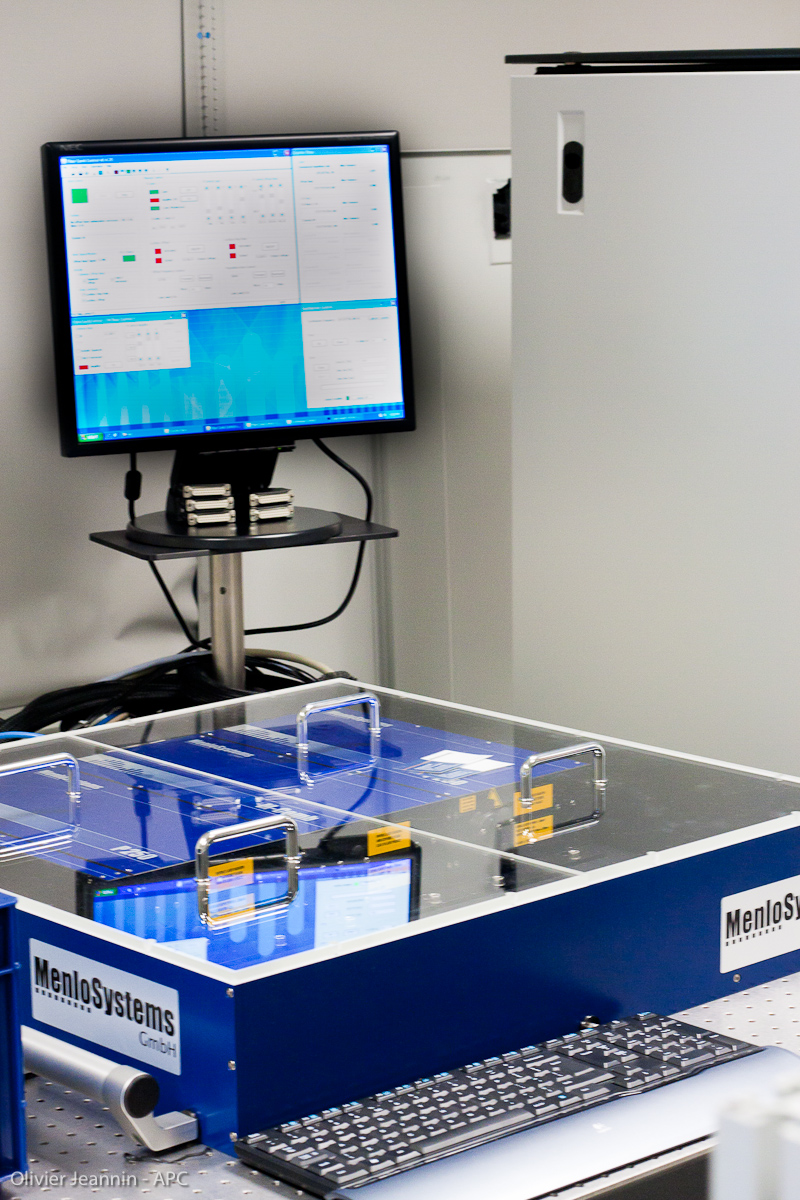 Frequency comb 
generator 
(Laser emission in a 
spectral band from 1 to 
2µm with a frequency  
step of 250MHz)
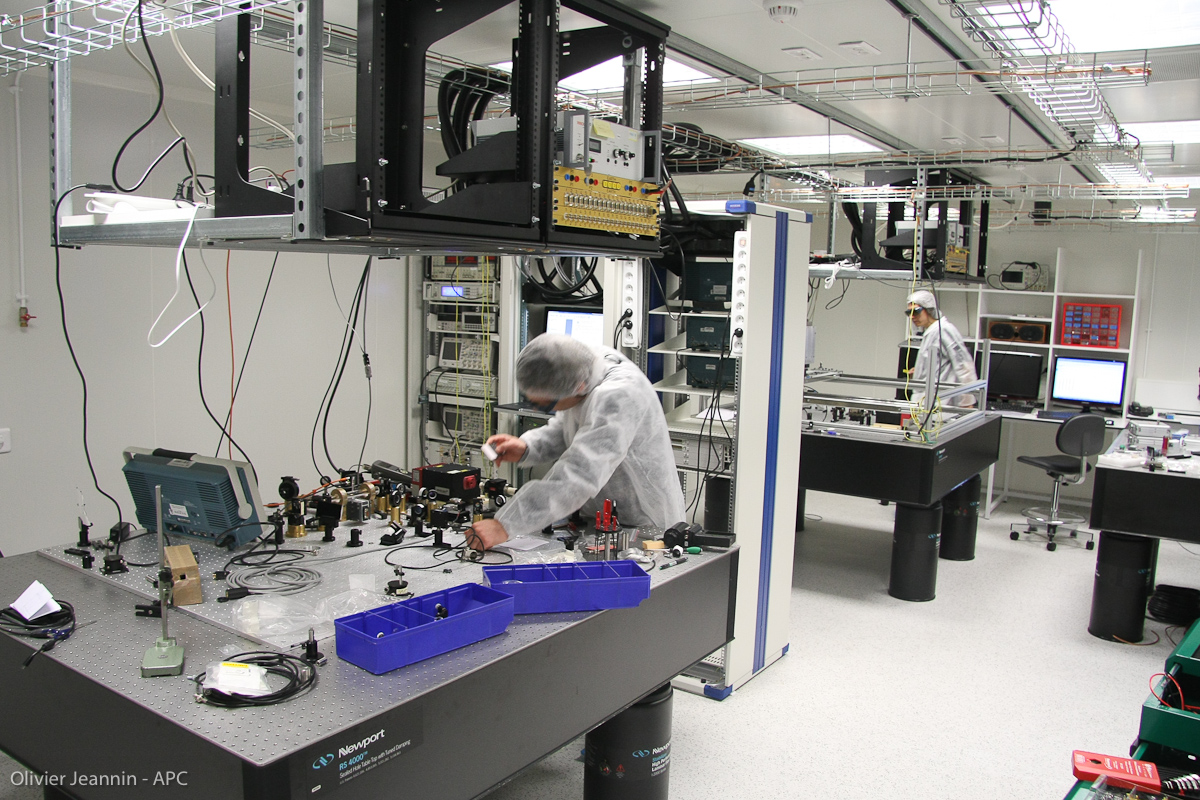 ISO8 Cleanroom
(128m2):
Integration room
LISA room
VIRGO room
Millimetric Laboratory:
100mK dilution-free cryostat
(Oxford Instrument)
(Cooling power : 
160µW @100mK,
No cryogenic fluid)
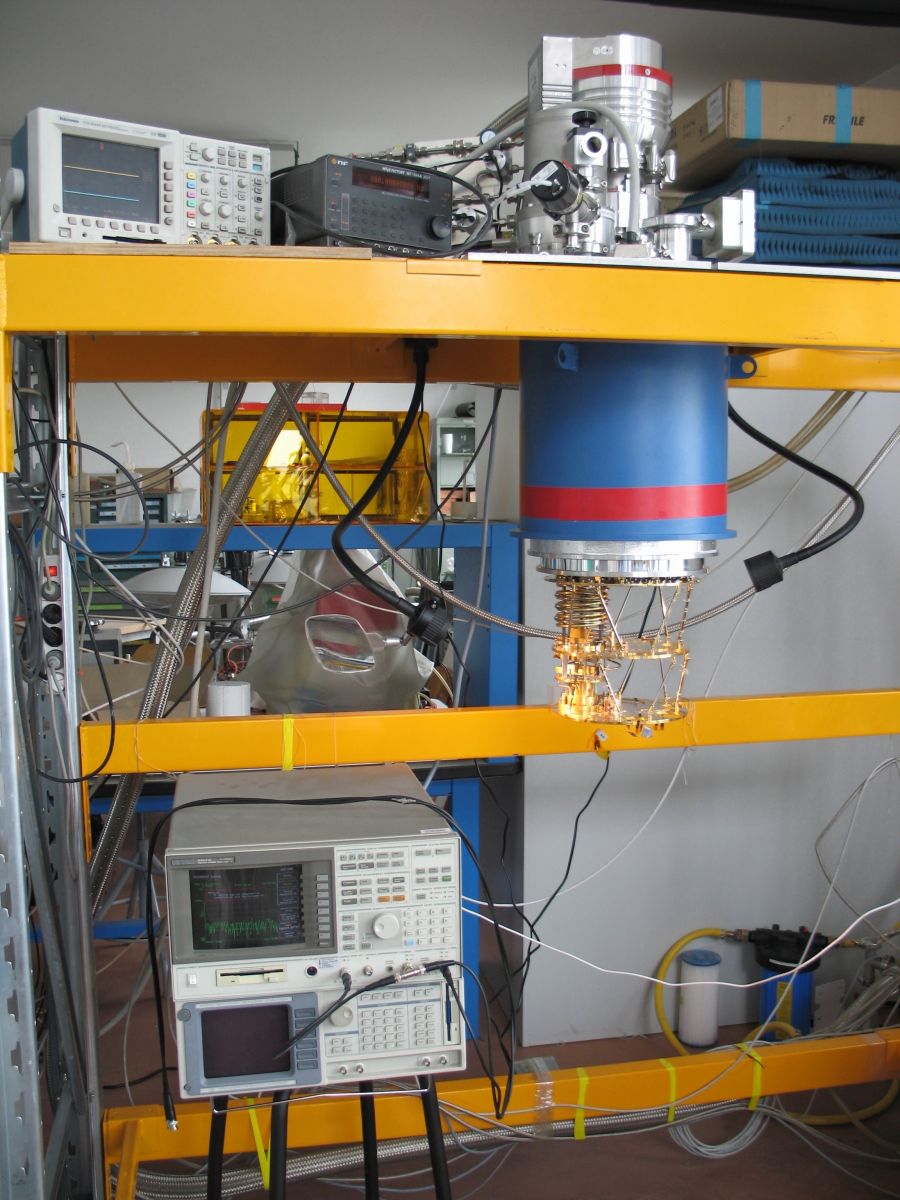 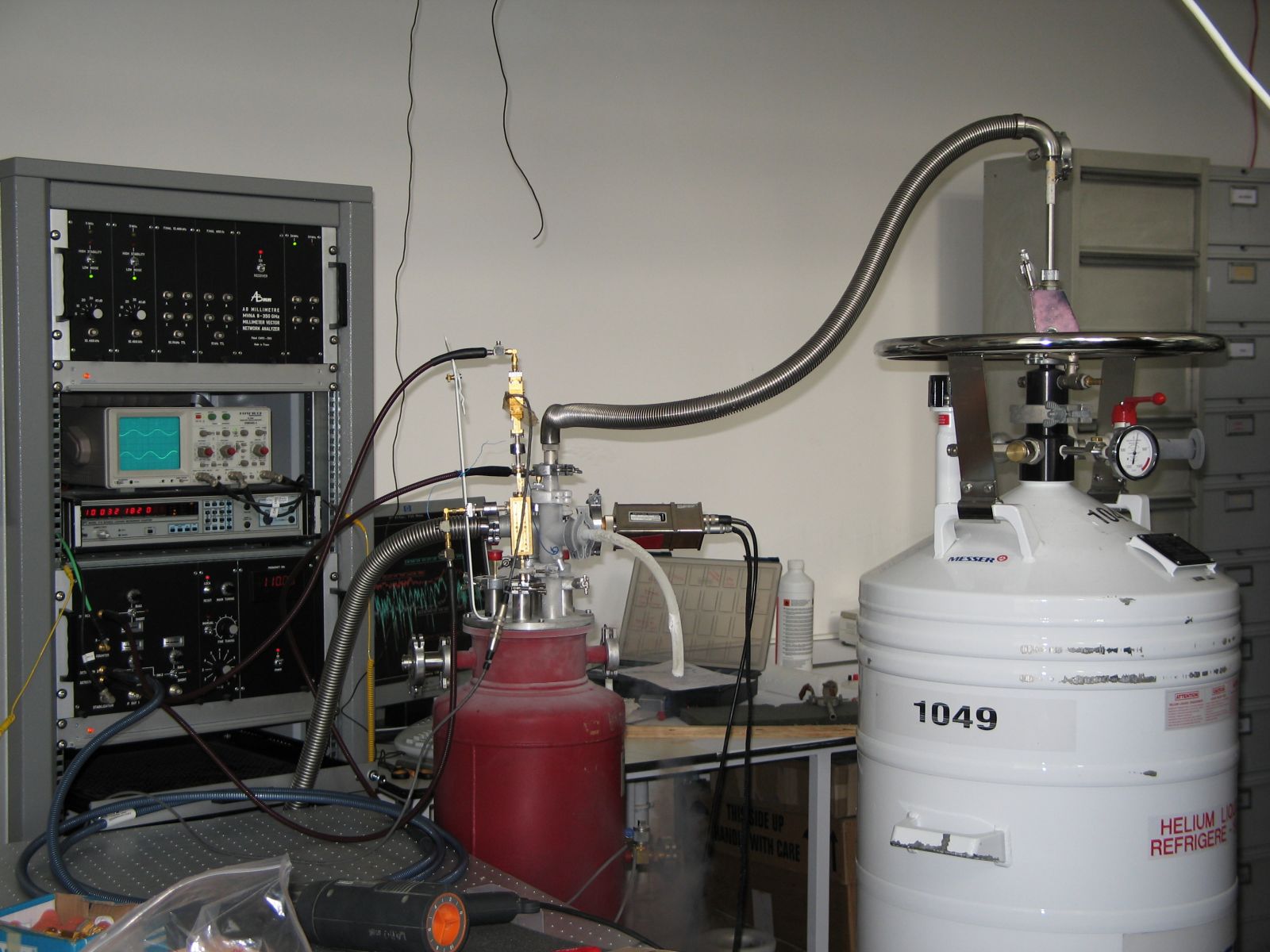 Millimetric 
Laboratory:
Vector network
analyzer
(characterization of
antenna and filters in
the frequency range
70-220GHz)
17/10/2017
HCERES 2017
7
Equipment and facilities
3D Printing  Stratasys Fortus FDM250mc
(ABS plastic)
Mechanics Workshop
Low electromagnetic noise test room  (37,5m2) including a Faraday cage for components tests from 0.1mHz  to 10Hz
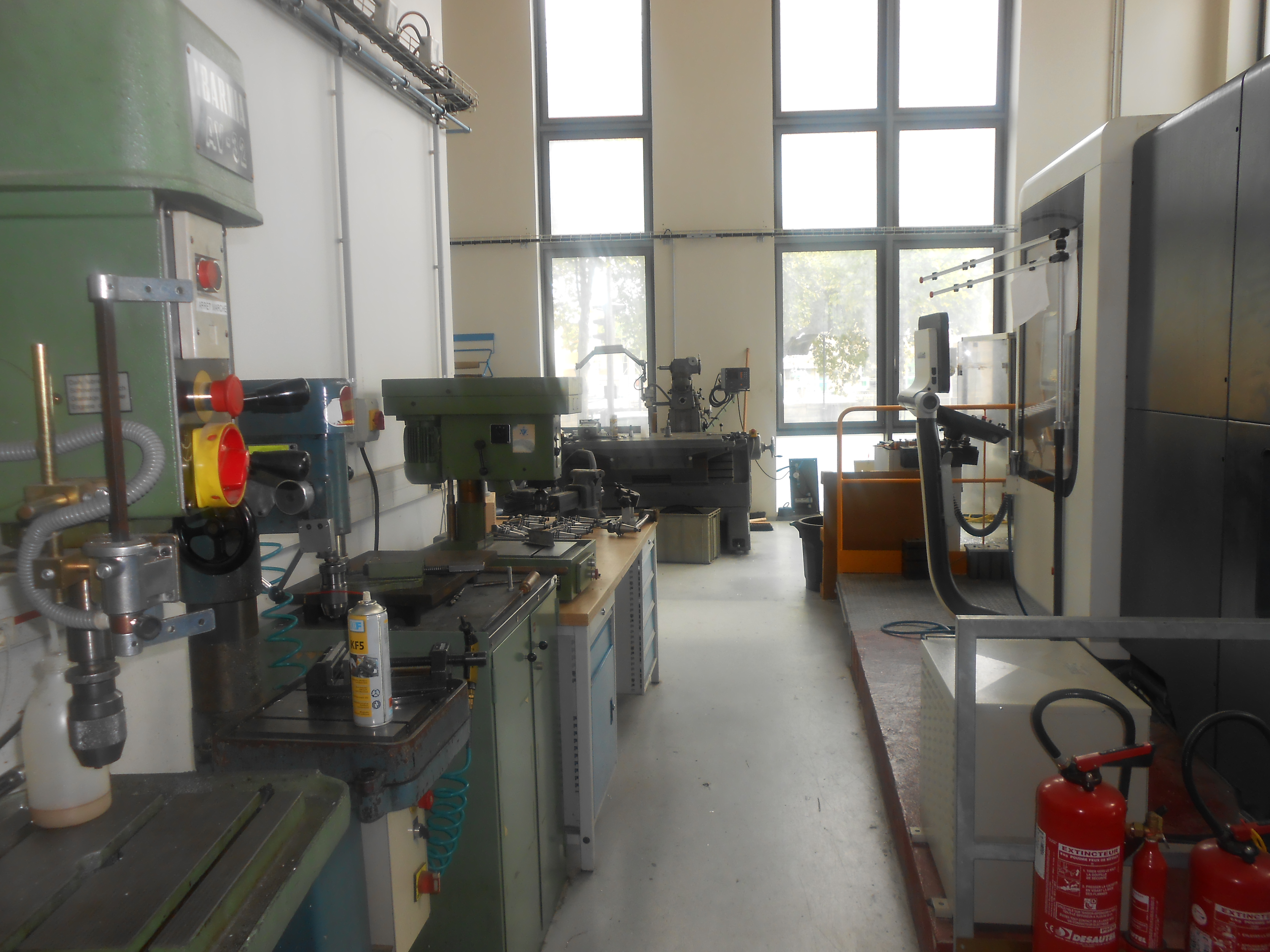 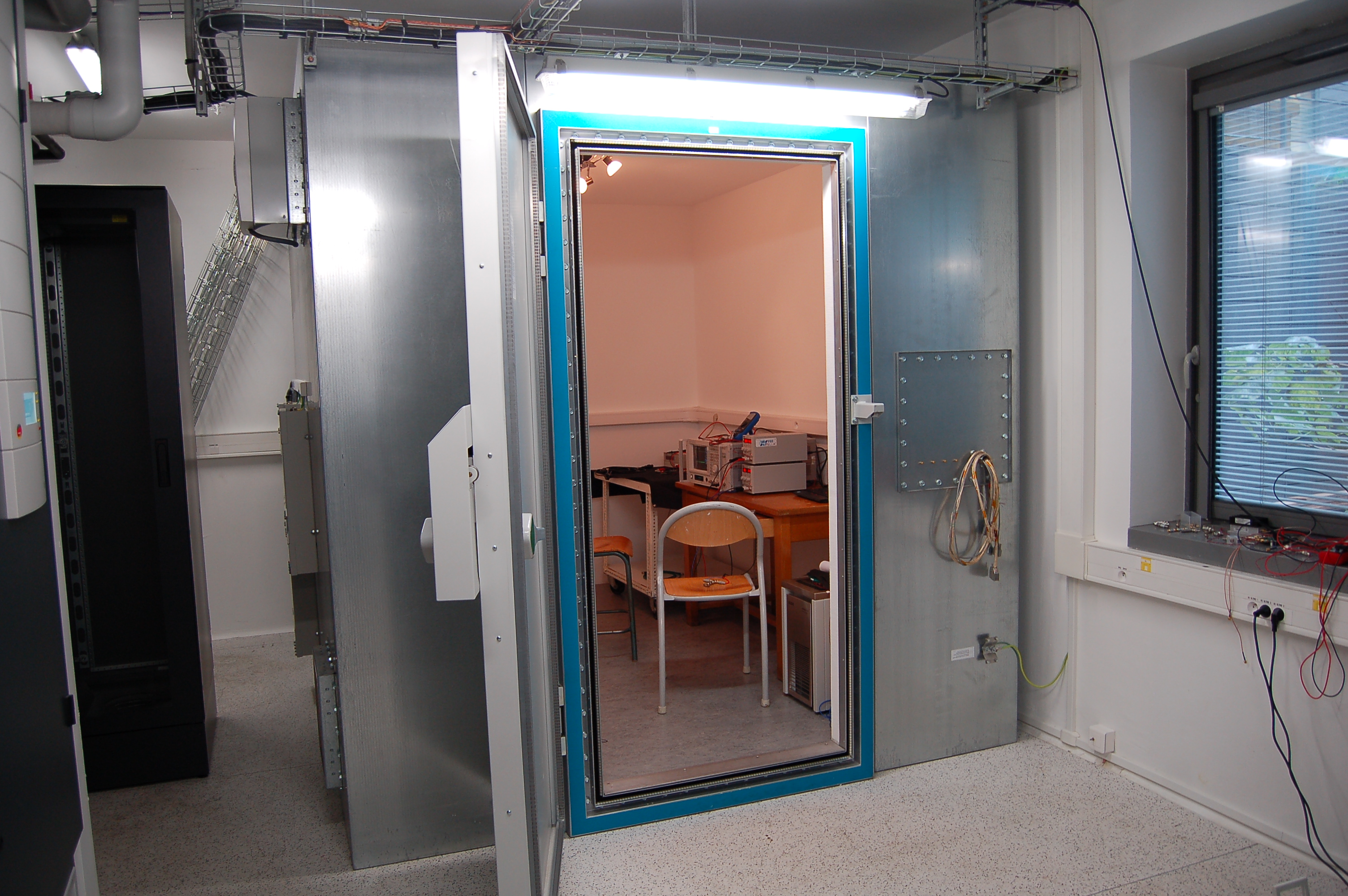 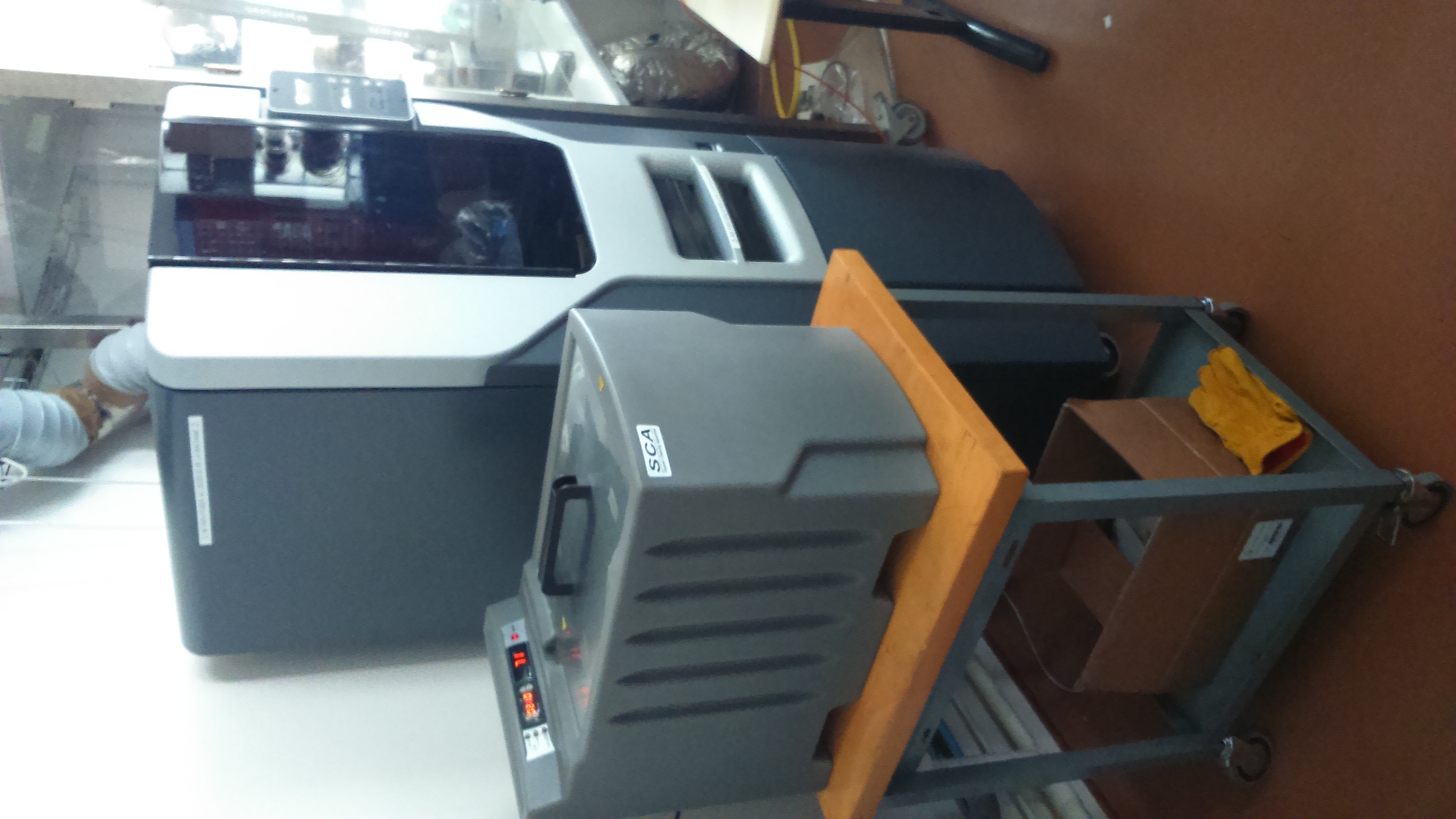 Photodetection Laboratory
Mouting hall
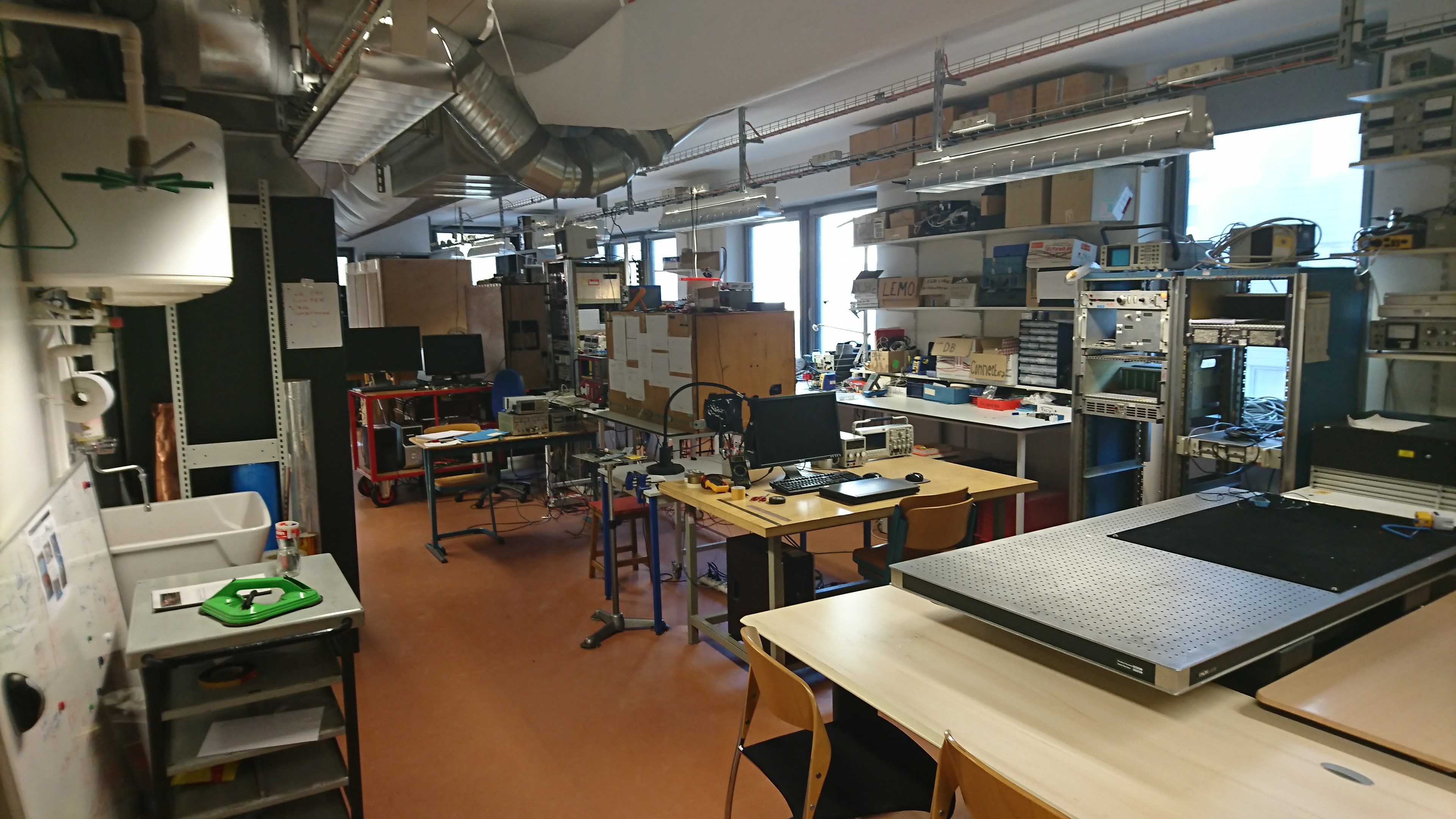 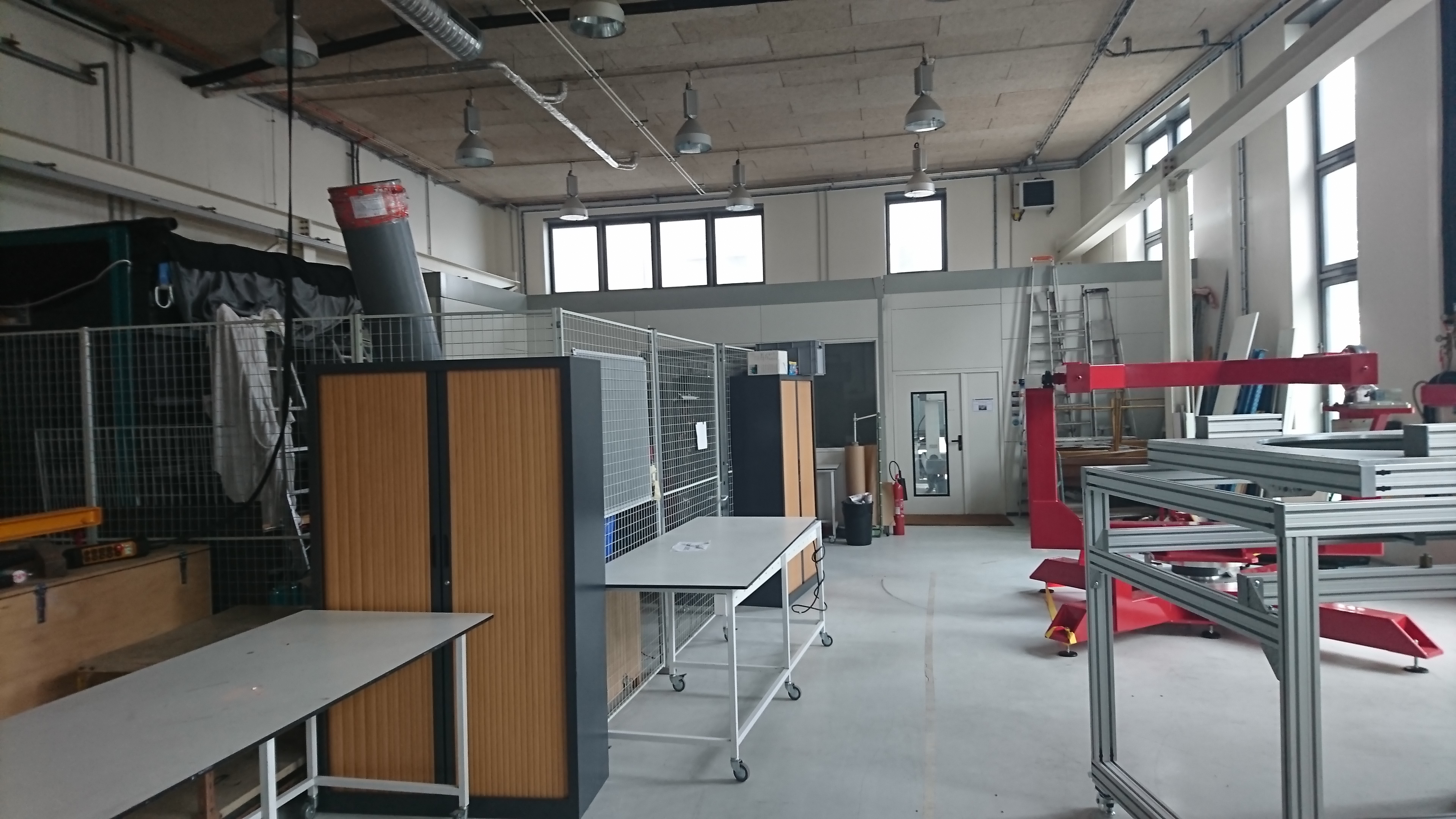 17/10/2017
HCERES 2017
8
Platform: FACe
Started in 2010, support of IPGP  in the framework of the Paris-Diderot
University Space Campus – Application to the CNRS/IN2P3 Platform Label
Scientific Manager: Cécile Cavet (IT Department) 
Technical Manager : Michèle Detournay (IT Department)
Missions:
 Building and infrastructures management (electrical facilities, CDF, HVAC, 
      maintenance, subcontracting management)
 Computing infrastructures management
 Services to projects (data bases, web applications, development platform,  
      training and user support)
Equipment:
 Computing parallel cluster: 652 cores et 42Tb storage
 80 virtual servers for astroparticle and space projects (storage: 180Tb)
 Concurrent Design Facility (CDF): design and operations (LISAPathfinder, LISA …)
Projects: PLANCK, INTEGRAL, CODEEN (EUCLID) …

Next:
 FACe relocation in 2018
 Contribution : LISA DPC, SVOM pipeline
29/11/2017
HCERES 2017
9
Instrumentation Department : Organisation
7 permanent, 4 fixed-term

IR with PhD: 4

Total : 11
Fixed term/Total: 36%
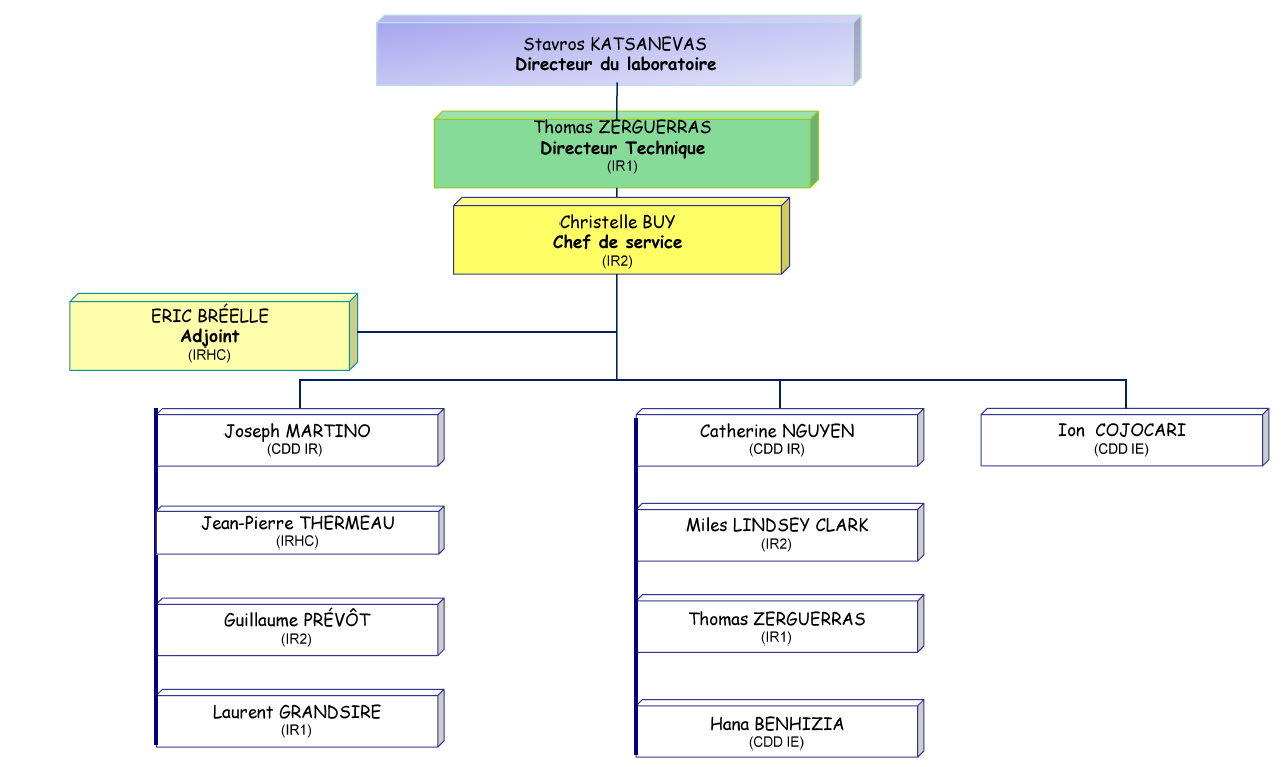 AdvVIRGO (PM), 
LISA
LISA, TARANIS
TARANIS
LPF,
LISA
LISA
QUBIC,
IN2P3 Valorization
TARANIS (PM), KM3NeT (PM)
EUSO (PM), 
Rad. protection
QUBIC (PM), 
Cleanroom
IGOSAT (PM)
2012-2016: 10 departures, 11 arrivals
May 2017: end of fixed-term IE hiring 
contract (QUBIC, EUCLID)
2017: 2 permanent CNRS/IN2P3 positions opened
(Instrumentation  IE, System IR)
29/11/2017
HCERES 2017
10
Instrumentation Department: Skills
Optics and interferometry
 System engineering
 AIT/AIV
 Vacuum and cryogeny
 Bolometer
 Photodetection and spectroscopy
 Simulations (Zemax, Fred, Matlab …)
 Test benches design for detector characterization
 Data acquisition (ex: Labview)
 Data analysis (ex: Matlab)
 Spatial and QA background (environment qualifications …)
Cleanroom
 Project management
29/11/2017
HCERES 2017
11
Instrumentation Department: AdvVIRGO and post-AdvVIRGO R&D
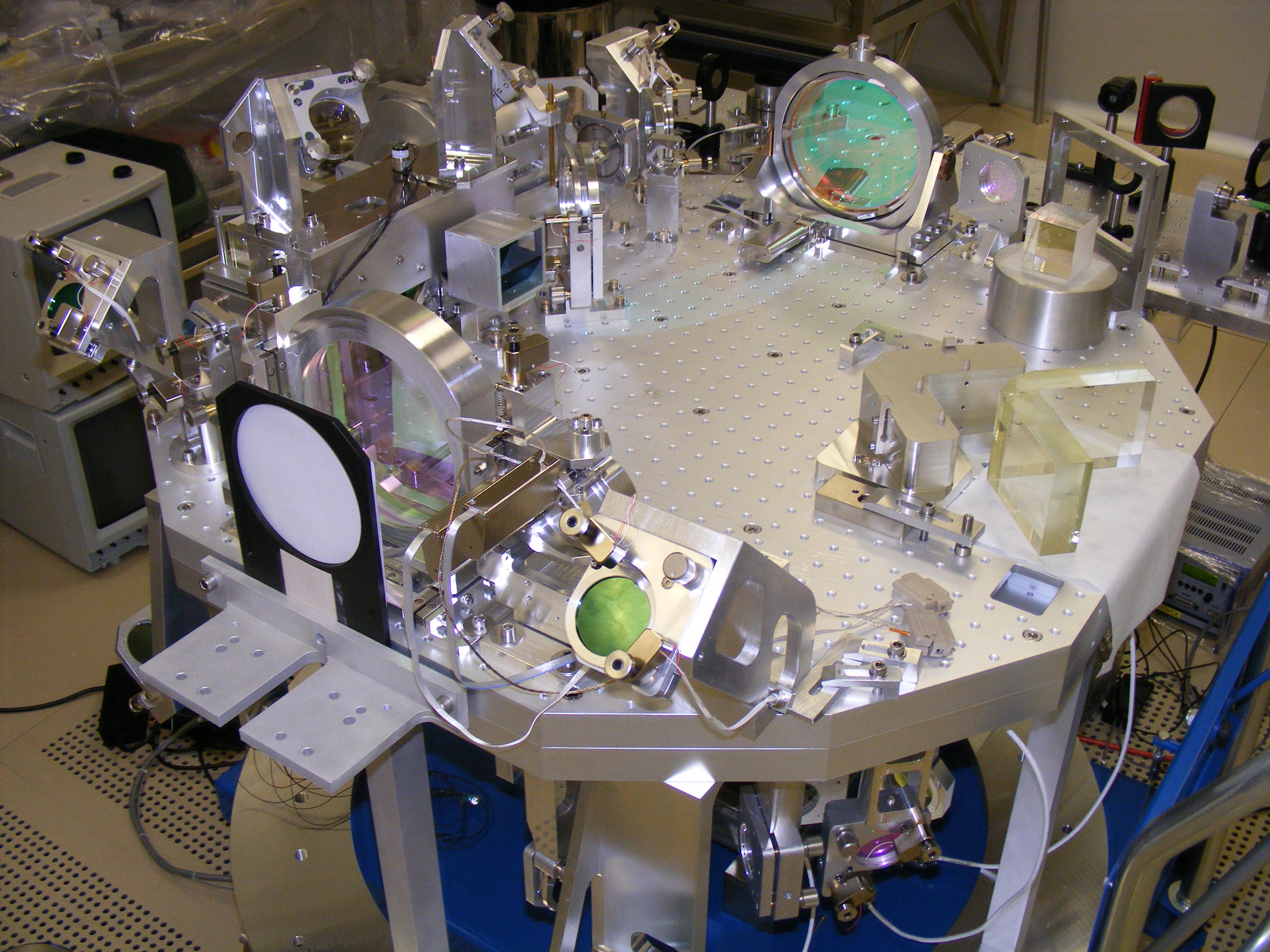 Telescopes for Advanced Virgo (2011-2015): 
 Adapting beam size from a few mm (laser bench) to 5 cm in cavities (and vice-versa)
Workpackages:
Optical simulations and design
Validation tests in the APC cleanroom
Definition of alignment procedures 
Installation of 5 telescopes on site.
GW detection in coincidence with LIGO (August 2017)
Laguerre-Gauss modes
 MAJOR EVENTS: 
 Production of higher-order LG modes : PRL 2010
 Interferometry : first lock (2014)
 Thermal  compensation of aberrations : PRD 2015
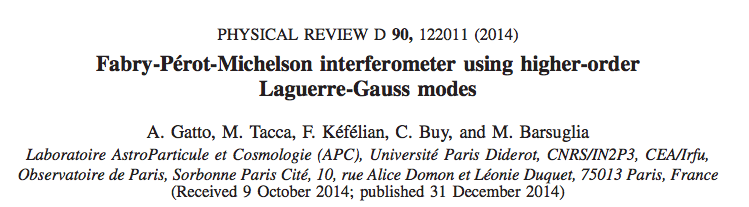 Prospects:
 Einstein Telescope: Third generation GW detector 
      (underground, cryogenic, …) : LG modes integration
Contribution: Mechanics Dpt
29/11/2017
HCERES 2017
12
Instrumentation Department: LISAPathfinder
Successfully launched on 03/12/2015 (end : July 2017)

Validation of the technology for LISA:
measurement of the distance between two free-falling test masses by laser heterodyne interferometry

Major contribution of the APC to data analysis and interpretation (µ-thrusters, deglitch …)

Interferometer  noise performances one order of magnitude better than LPF requirements
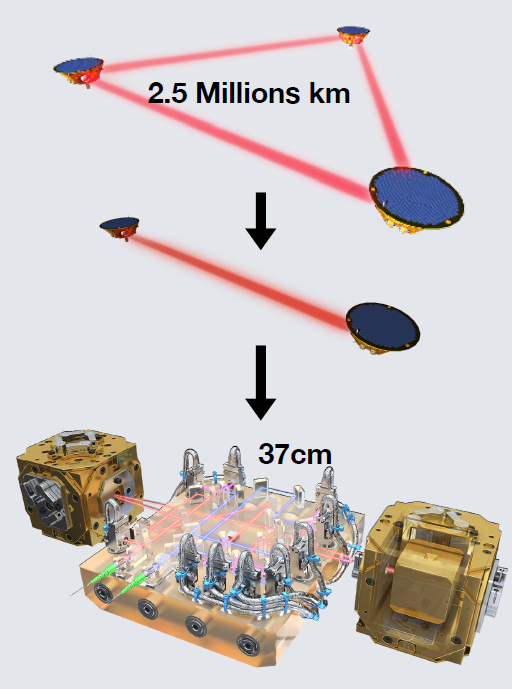 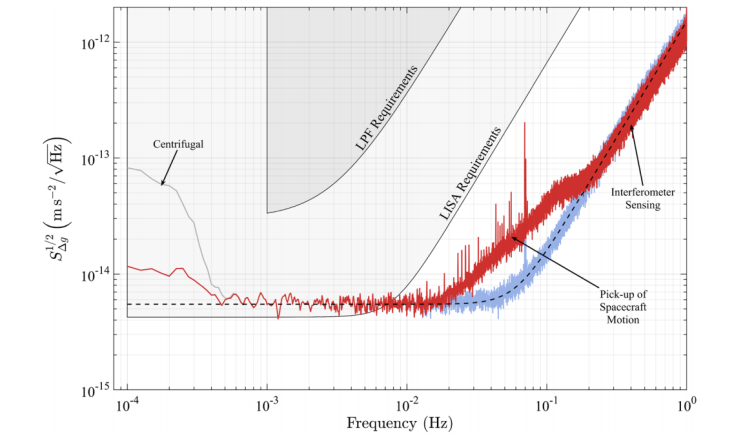 LISA selected as ESA L3 mission (launch: 2034)
29/11/2017
HCERES 2017
13
Instrumentation Department: LISA
Straylight studies
AIT/AIV Phase 0 CNES and ESA
Simulations to estimate the scattered light
from LISA telescopes:
Specifications on surface properties with
      micro-roughness models ; cleanliness
Polarization of scattered lights
Funding: ESA ITT (collab: Thalès Alenia, APC, 
     ARTEMIS, LMA)
LISA On Table (LOT)
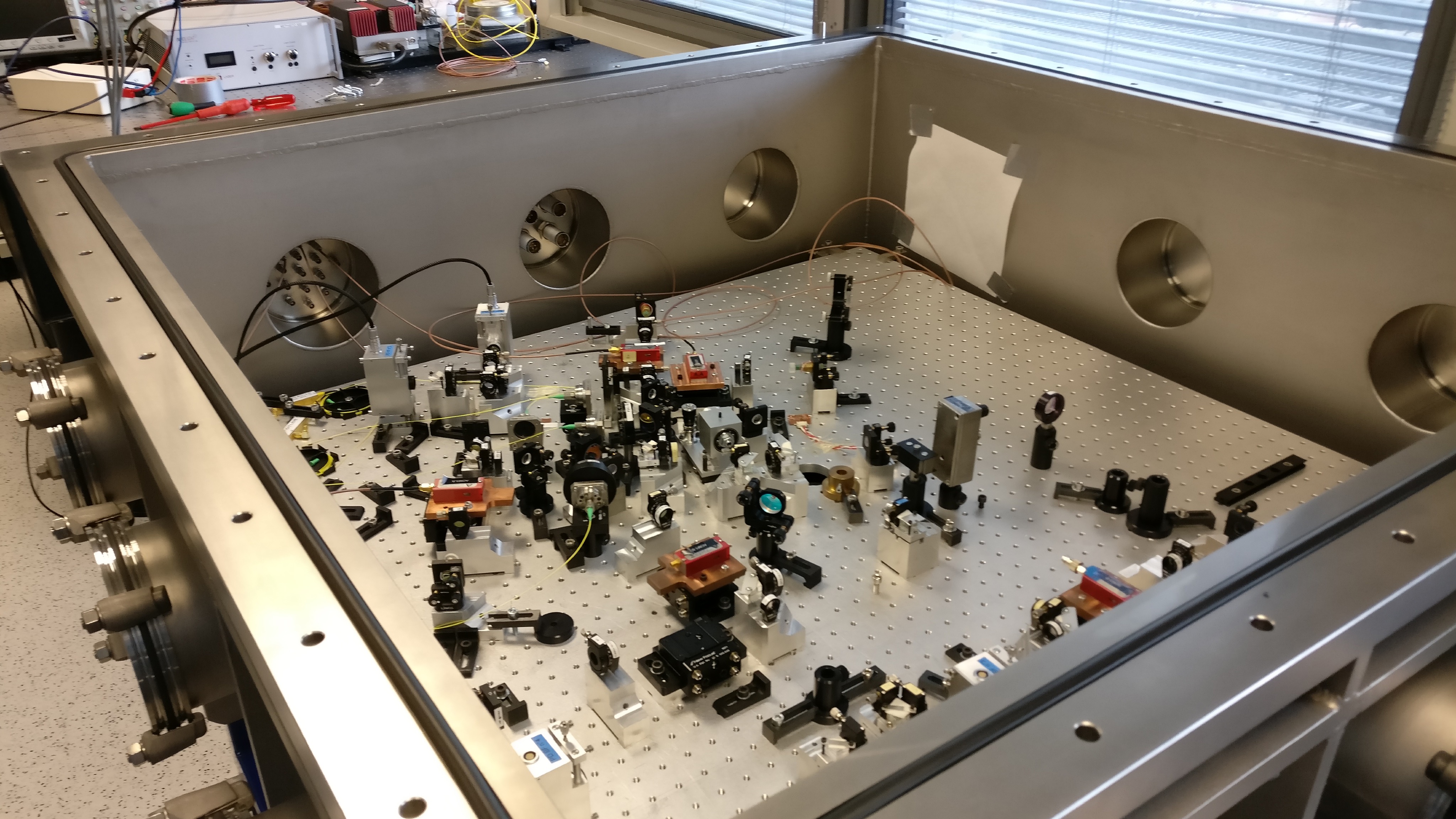 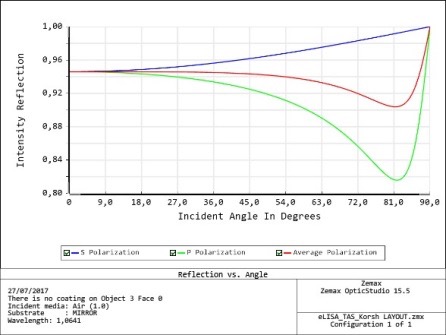 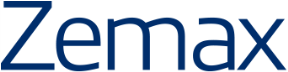 Hardware simulator of LISA  to test in a 
representative acquisition chain:
Noise reduction techniques
Instruments (photometers, phasemeter)
1st TDI (tested)
Preparation for vacuum operations (10-1mbar)
Funding: R&T CNES
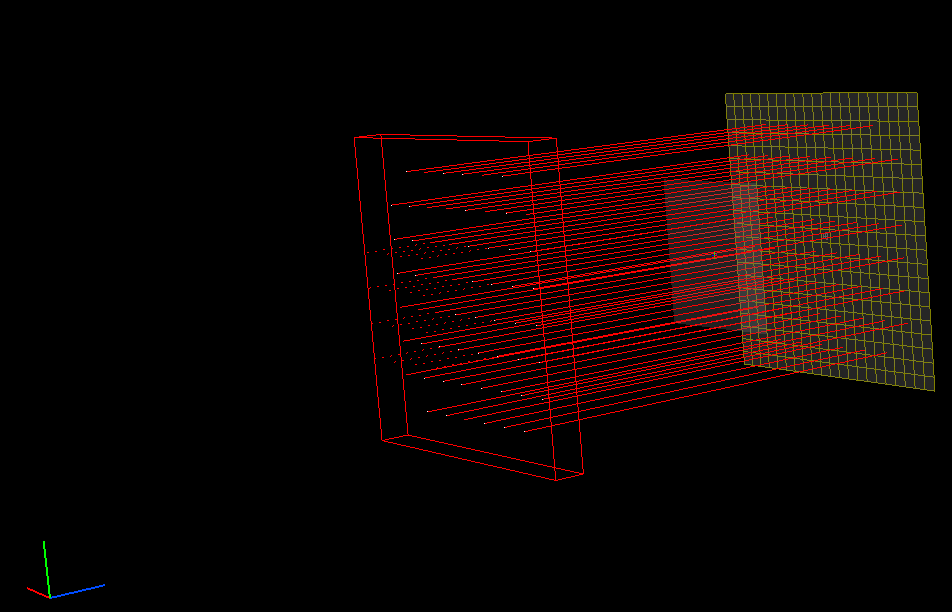 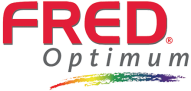 29/11/2017
HCERES 2017
14
Instrumentation Department: KM3NeT
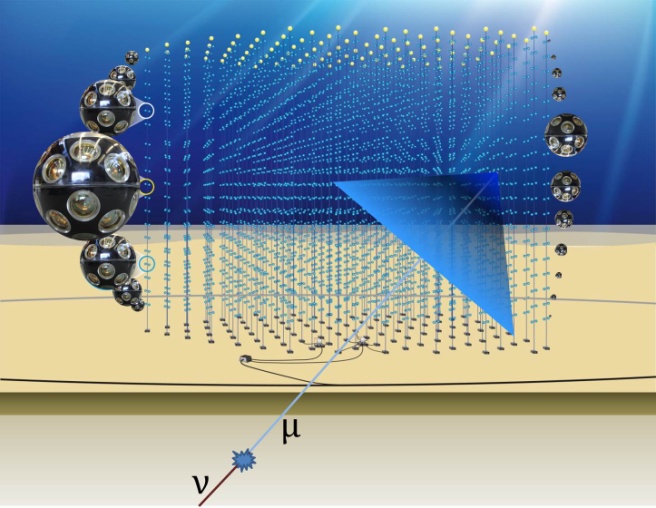 Project started @ APC in  2014

APC in charge of (CB+IU) project management
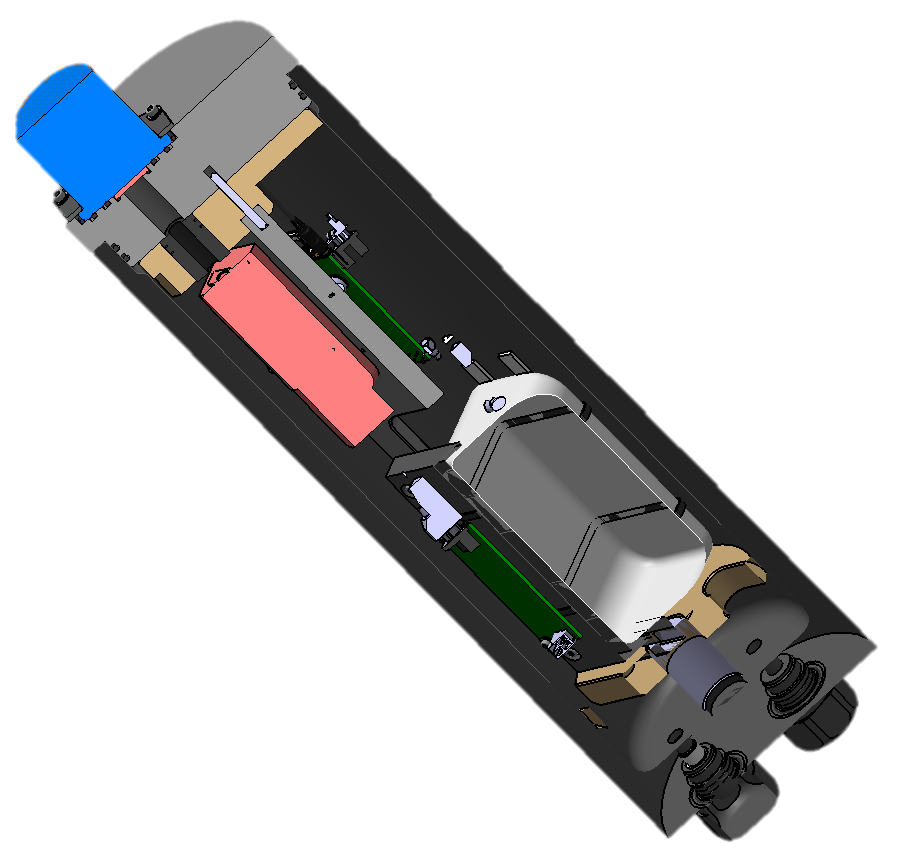 Design, integration, characterization and qualification of a new generation Laser Beacon  for time calibration





Design, integration and deployment of a  calibration unit for the KM3NeT ORCA detector 

Collaboration with the CPPM (Marseille, France) 
      in charge of the instrumentation line
Funding FEDER + CNRS/IN2P3: 400 k€ (CB + IU)
Starting operation : mid-2019
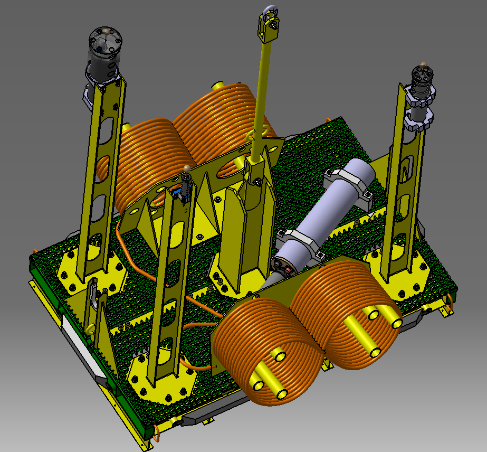 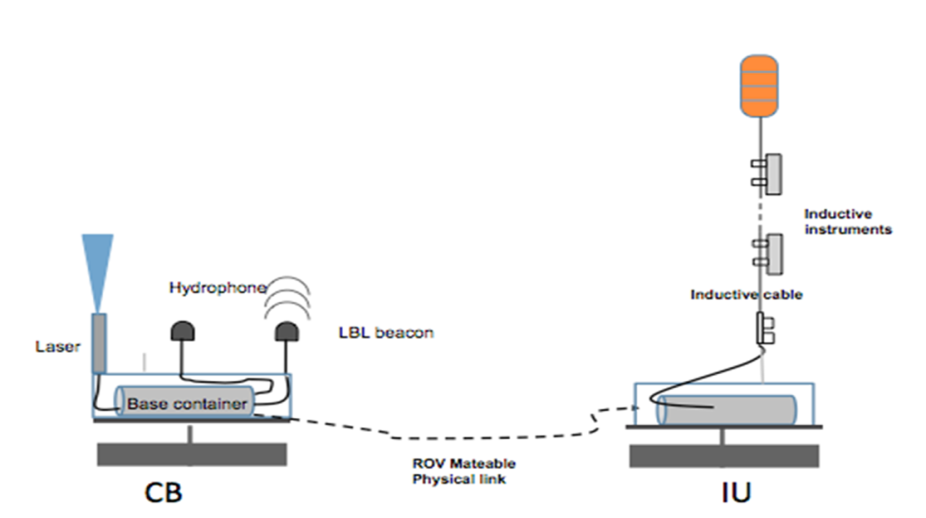 Calibration test bench for DOM 
@ APC Memphyno   tank
Contributions:
Mechanics Dpt
Electronics Dpt
QA/PA
29/11/2017
HCERES 2017
15
[Speaker Notes: Re
çus: laser, carte de contrôle laser, mise en œuvre banc de test au laboratoire photodétection en cours]
Instrumentation Department: TARANIS
CNES Microsatellite to study TLEs occuring during large storms
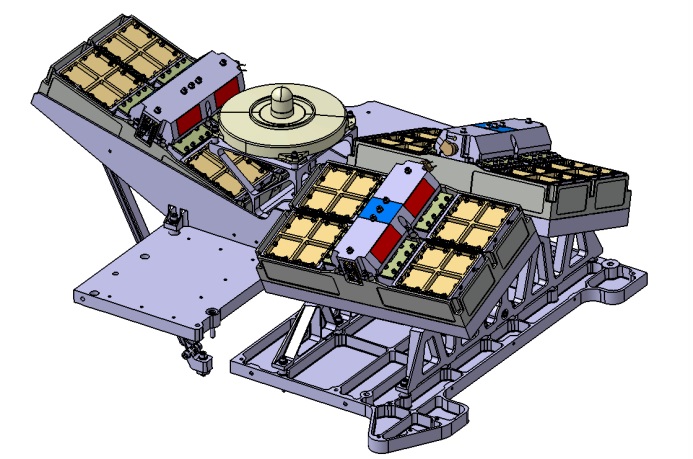 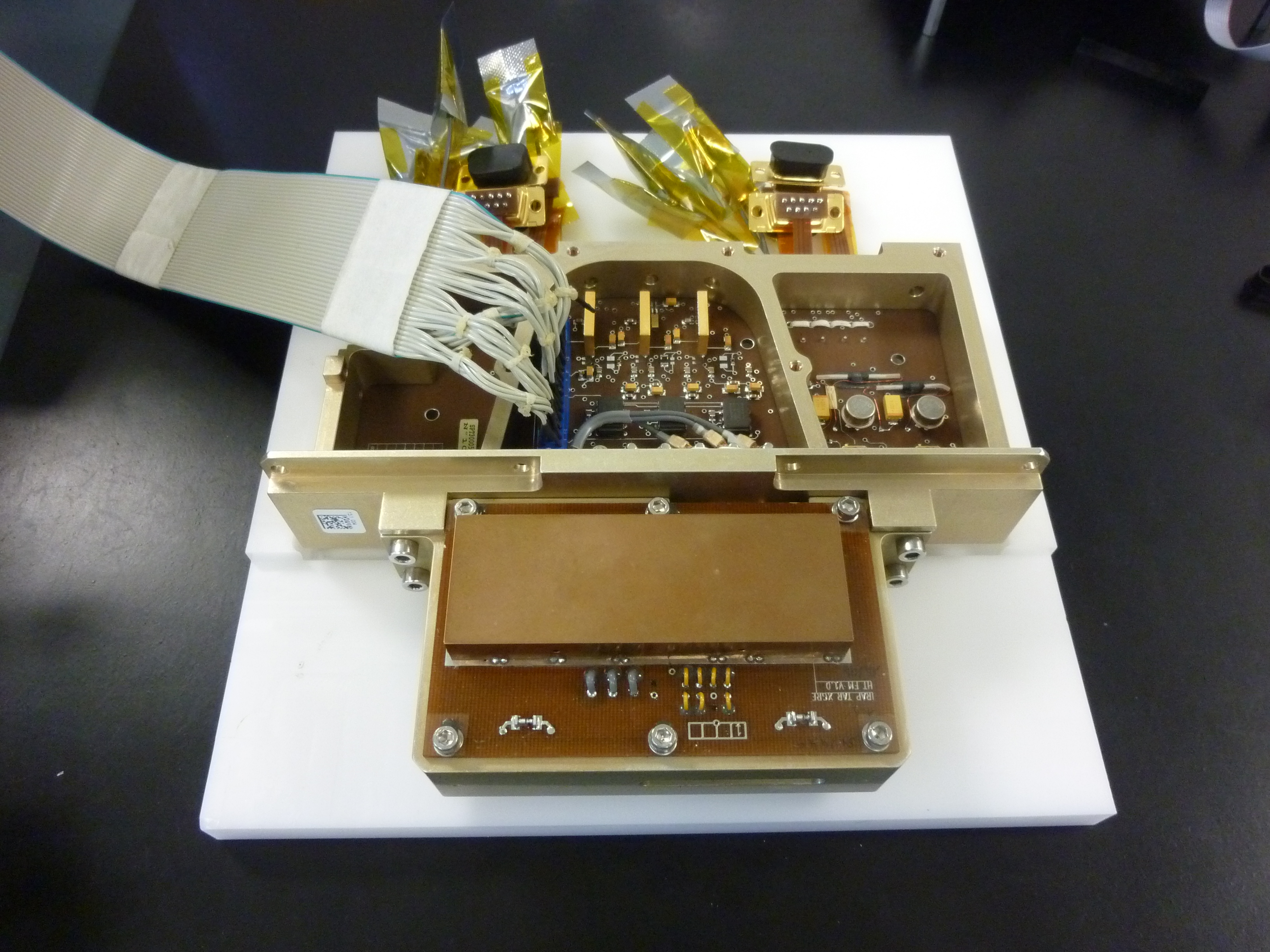 Design, production and validation of the XGRE 
sensor  (3 x 4 DU: LaBr3, plastic scintillators, PMT).

Instrumentation AIT/AIV (EGSE and MGSE 
development, design and production of QM and FM, 
environment tests implementation).

Production and validation  of the XGRE QM sensors
     (vibration and thermal vacuum tests) completed (August 2015)

 Production and  validation of the XGRE FM sensors
SM2 qualifications @ CNES (February 2016)
 AIT FM sensors & vibration qualif. tests (March 2016)
Shock qualif. tests (April 2016)
Anomaly detected on LaBr3 (loss of performances)
-> Production process upgrade by St Gobain

-> June 2017: delivery of  new LaBr3 
    (12 FM DUs + 4 QM DUs)
-> July 2018: delivery of FM DUs
-> End 2018- mid 2019: AIT on satellite and calibration
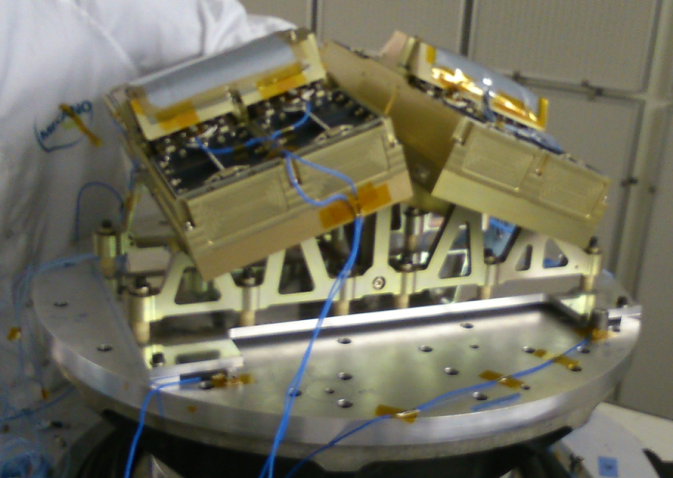 Contributions:
Mechanics Dpt
QA/PA
Electronics Dpt
NEXEYA (QA/PA and AIT/AIV)
29/11/2017
HCERES 2017
16
Instrumentation Department: EUSO
Towards UHECR detection from space using UV light
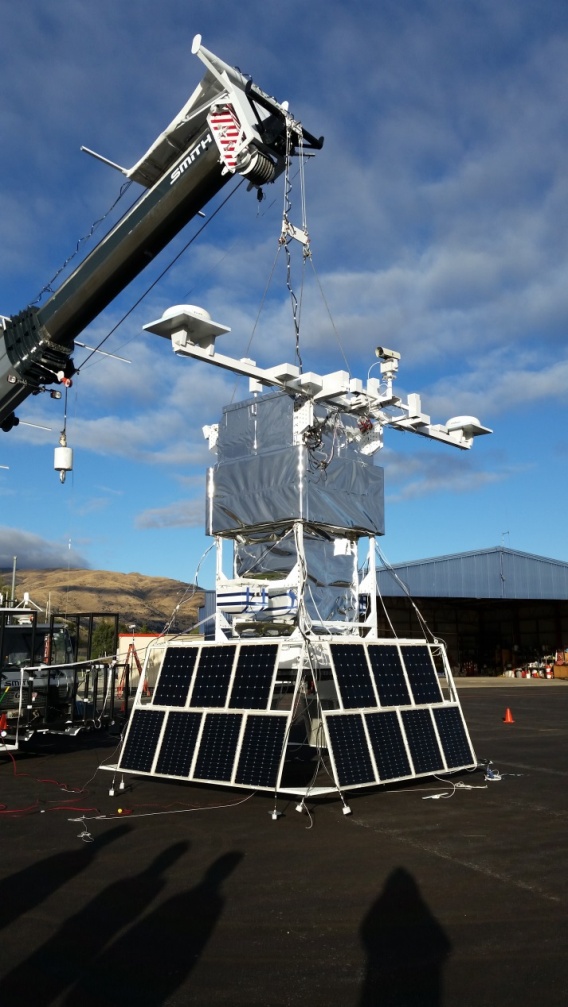 Major facts / key milestones achieved
2012-2014: successful flight of the EUSO-Balloon mission 
     (12 countries, funding CNES+ Collaboration = 1,7 M€)
       Project management + integration & calibration focal surf  @ APC
 Congratulations from CNES for the scientific return + funding for a second flight
Test campaigns in collaboration with the Telescope Array collaboration (USA+Japan) and in Turlab (Torino)
 First UHECR detection using JEM-EUSO prototype
Funding  from Europe (EuHIT), Campus Spatial (Paris Diderot) and CNES for second flight (Total for APC and LAL: 225 k€)
April 2017: EUSO-SPB (long duration balloon flight) by NASA : 
      Design, integration and calibration of the detector @ APC
Upcoming milestones
Dec. 2018: launch of the mini-EUSO mission towards ISS
      Design, integration and calibration of PDM and HV system @ APC
Contributions:
Mechanics Dpt
Electronics Dpt
QA/PA
April 2020 : Second  SPB flight, POEMMA prototype, selected  
      as NASA Probe studies program in 2017
29/11/2017
HCERES 2017
17
Electronics and Microelectronics Department : Organisation
Electronics:

7 permanent
2 fixed term

Total: 9
Fixed term/Total: 22 %
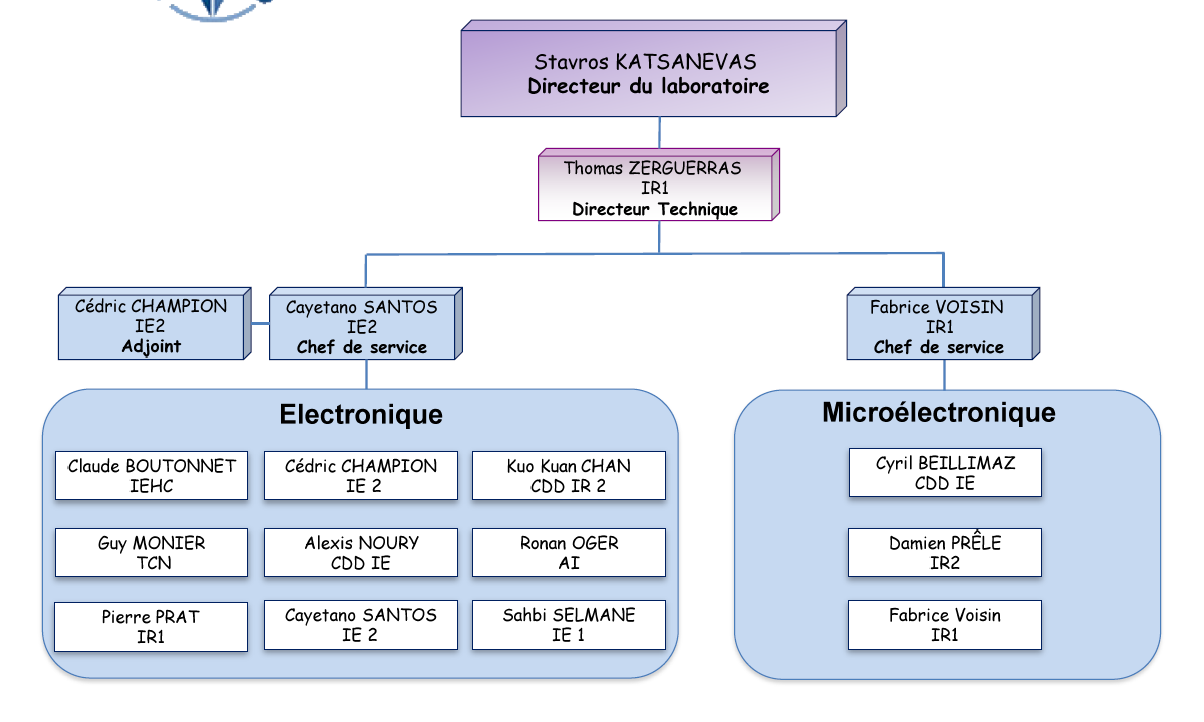 Microelectronics
(creation in 2016)

2 permanent
1 fixed term

IR with PhD: 2

Total: 3
Fixed term/Total: 33%
CTA, KM3NeT
ATHENA, TARANIS
CTA (PM), KM3NeT
ATHENA
Multi projects
CTA, R&T Compton
ATHENA (PM),
GAMMACUBE
QUBIC
TARANIS, JUNO, WA105
ATHENA,
QUBIC
JUNO (PM), LISA, 
WA105 (PM)
EUSO, HSD
LISA, LPF
Electronics Dpt: 
2 retirements in the next 5 years
End of the 2 fixed-term hiring contracts (31/12/2017 and 04/09/2018)
Microelectronics Dpt:
End of the fixed-term IE hiring contract in 2018
Need of a 3rd permanent IR
29/11/2017
HCERES 2017
18
Electronics and Microelectronics Department : Skills
Analog/Digital electronics
Cryogenic microelectronics
ASICs definition, design, characterization and integration
FPGA programming (ALTERA, XILINX …)
PCB design  & integration  (CADENCE)
Timing and clock distribution systems (White Rabbit)
Simulations: ASICs (VIRTUOSO), VHDL, PCB (ALLEGRO)
Tests and characterization (ex: OMEGA ROC ASICs)
Spatial and QA backgrounds (RadHard qualifications …)
 Project management
20/11/2017
HCERES 2017
19
Microelectronics Department: QUBIC
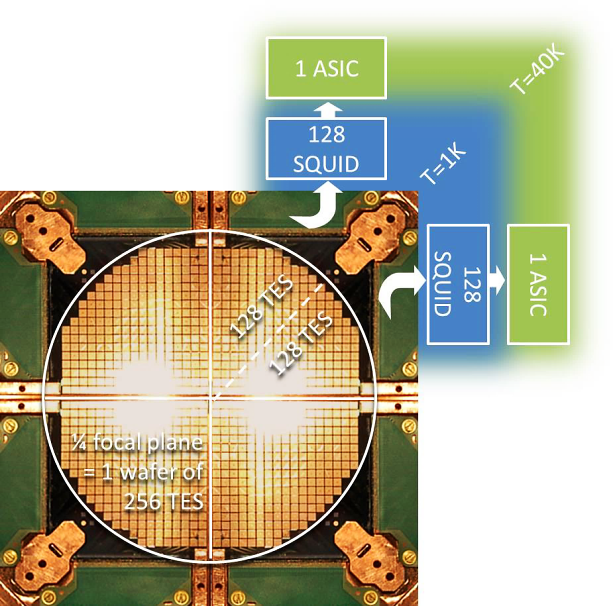 Focal  plane:
4 wafers made of 256 TES @300mK each
128 SQUID @ 1K        + 1 ASIC @ 40 K for ⅛  focal plane
Readout: time multiplexing
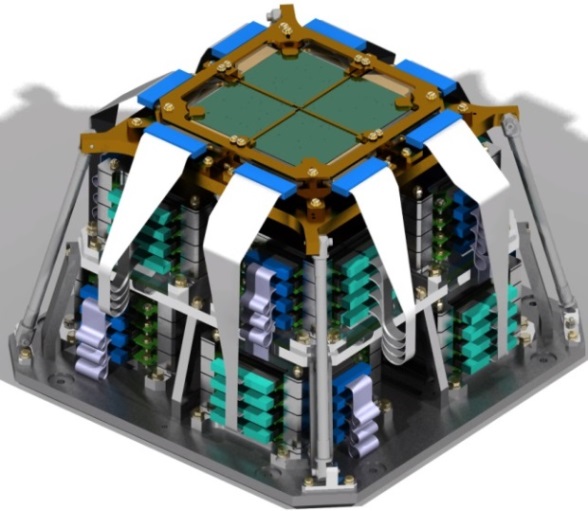 SQMUX128 v2:
ASIC Cryo. AMS BiCMOS SiGe 0,35µm standard
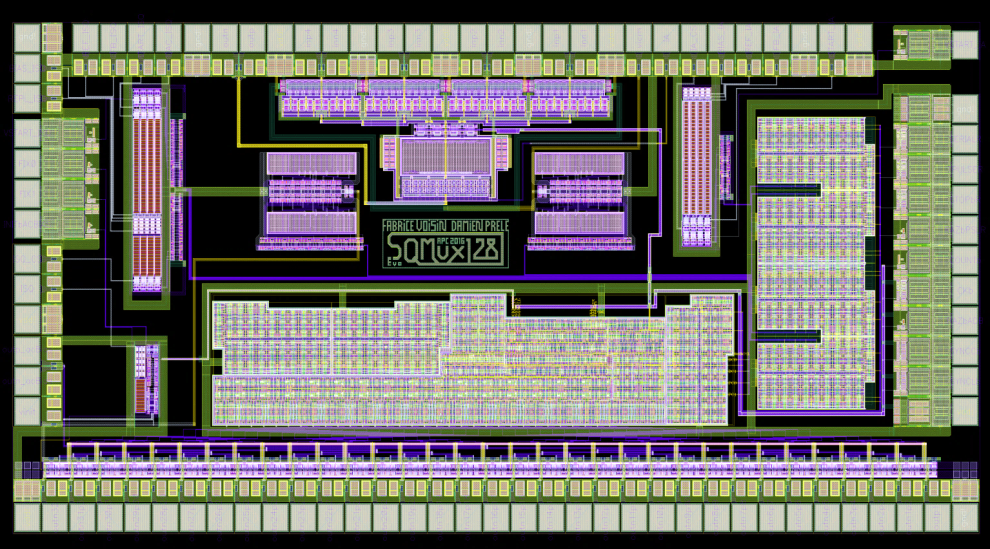 Summer 2015: Integration and validation of ¼ focal plane @ APC

15/06/2016: ASIC v2 delivered  - Successfull test in the  dilution-free cryostat

September 2016: Starting QUBIC demonstrator  integration  (2x 1/4 focal planes, 512 channels)
Includes: LNA with multiplexed inputs (1:4)
Multiplexed current supply (1:32) for SQUIDs bias
Digital circuit for addressing and serial link
Contributions:
Mechanics Dpt
Instrumentation Dpt
29/11/2017
HCERES 2017
20
Microelectronics Department: ATHENA
Warm Front-End Electronic (FEE) for the X-IFU instrument
96 LNA (100V/V, 1-6MHz, 1nV/√Hz)
SQUIDs biasing
Bias regulation, HK, SQUID deflux 
Box for cryostat + EMI filters
Phase A: 
2015- 2019
ASIC production
+ RadHard qualif. 
EGSE test benches
Mechanics integration
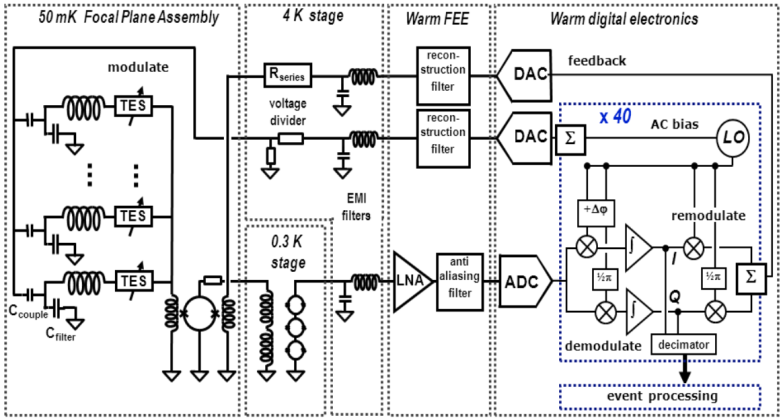 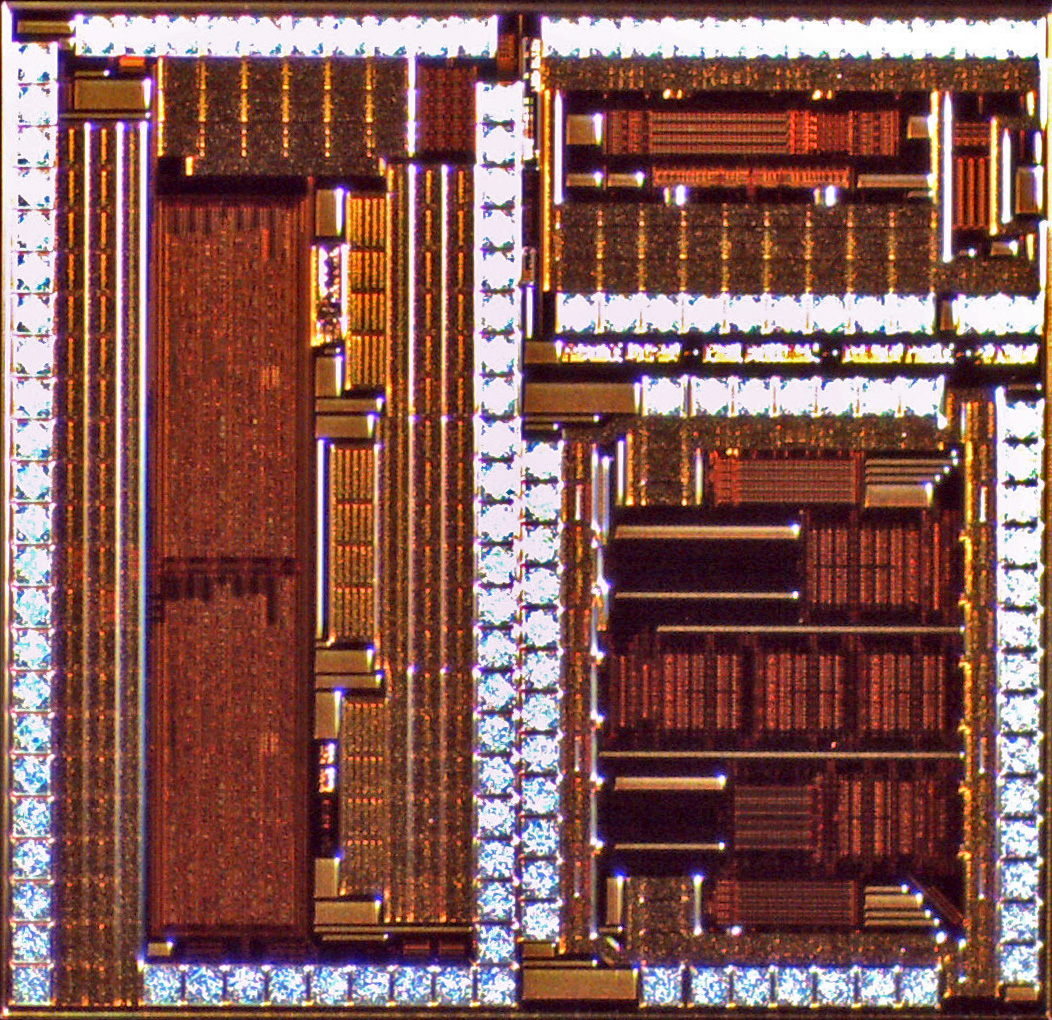 awaXe_v1:
ASIC AMS BiCMOS SiGe 0,35µm
Goals:
Test and characterization of several architectures 
Validation of  Rad Hard digital libraries
awaXe_v1 delivered on 01/08/2016.
Successful RadHard test campaign @ Cocase (high-intensity 60Co source) and latch-up tests @ Louvain-la-Neuve (heavy ions)
ASIC v2 in preparation
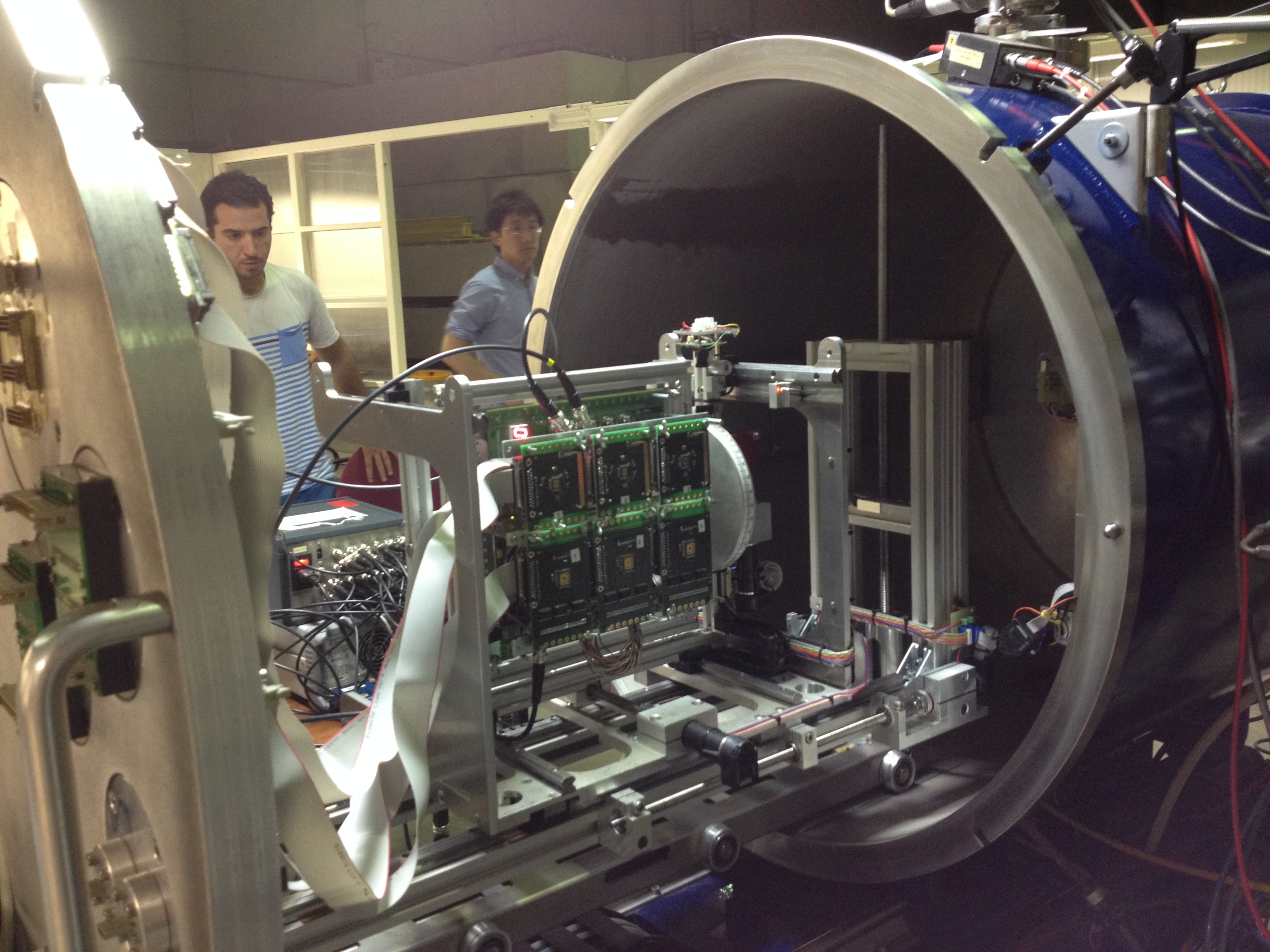 17/10/2017
HCERES 2017
21
Electronics Department: TiCkS board for CTA
TiCkS board (Time and Clock Stamping) based on the White Rabbit (WR) SPEC node:
 Providing ns-precision Time Stamps (TS) of input signals
 Transmission of these TSs to a central collection point for use in any CTA camera
Modification in the Spartan-6 FPGA :
Addition of a 1ns precision TDC for the TSs (collab. CEA/IRFU)
UDP stack :
send TSs  on WR fiber (No loss up to 320kHz @ fixed frequency  )
  Receive config & slow control commands on       the same fiber
Send PPS and event counter 

2 versions : 
TiCkS –UCTS (FMC) soon available in the WR  Open Hardware repository
TiCkS-CTA  (2xRJ45)

C. Champion et al., Proc. ICALEPCS2017, Barcelona, Spain October 8-13 2017  (accepted)
2xRJ45
Clock
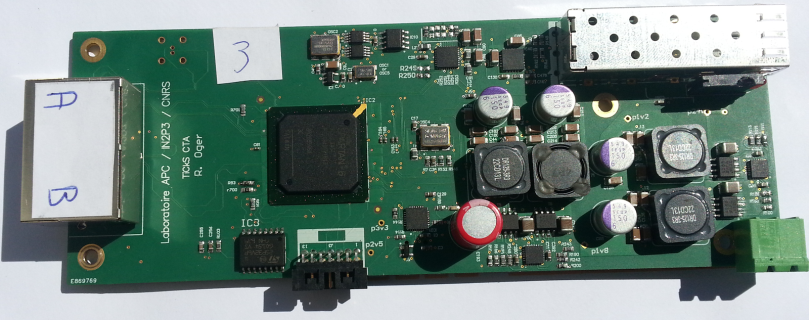 TS
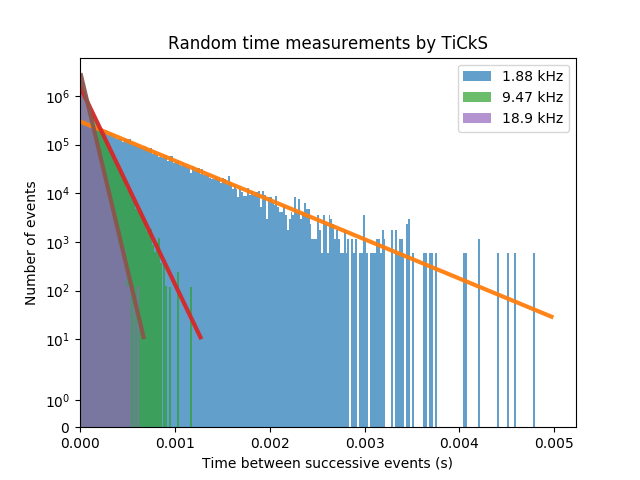 Equivalent Dead time < 1ns
Next: 
TiCkS on NectarCAM test bench: end of 2017
Network of 8 TiCkS: end Q1 2018
Contribution: QA/PA
12/06/2017
EAOM 2017
22
Electronics Department: LISAPathfinder and LISA
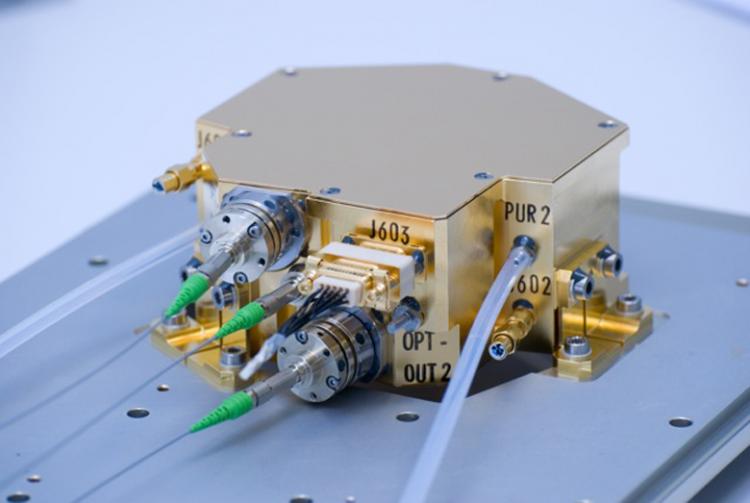 LISAPathfinder:   LASER MODULATOR: beam splitter + 2 AOM + actuators
                            Validation of test procedures with the manufacturer
                            Monitoring during the mission
LISA R&T: Electronics development for the LISA On Table simulator
 Servo electronics for laser amplitude and optical paths stabilization

 Implementation and modification of a phasemeter developed at the AEI Hannover 
building hardware for RF electronics
     and DDS kits
external clock synchro + jitter correction
Upgrade to 14 bits @200MHz sampling

Low frequency noise measurements on
     RF components and voltage references
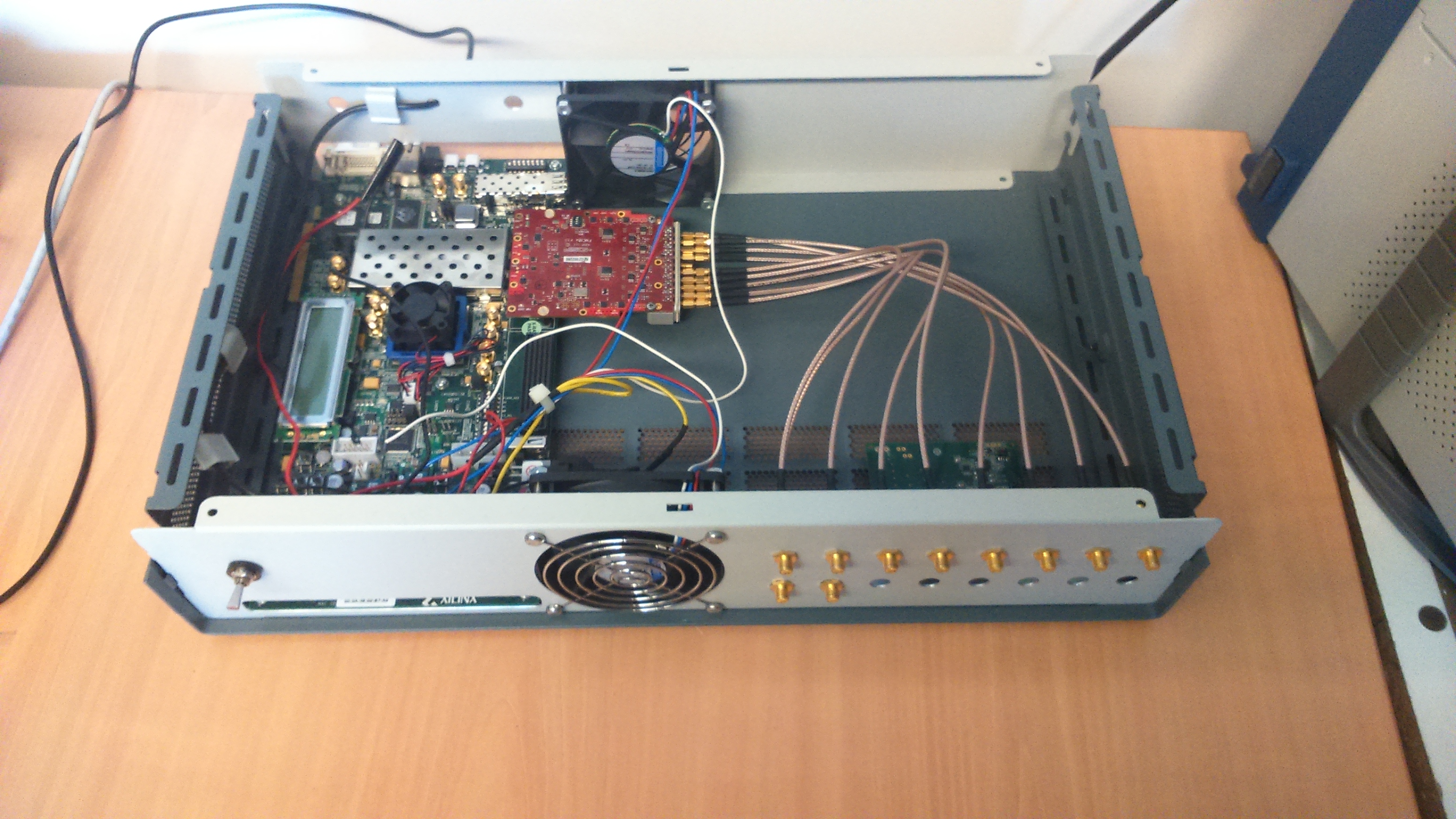 REFIMEVE: Ultra-low phase noise sinusoidal signals synthesizer synchronized on the REFIMEVE
                     signals under development (Goals: LOT upgrade, LISA phasemeter characterization)
29/11/2017
HCERES 2017
23
Electronics Department: Electronics readout for large PMTs assemblies
Card design, firmware and data acquisition
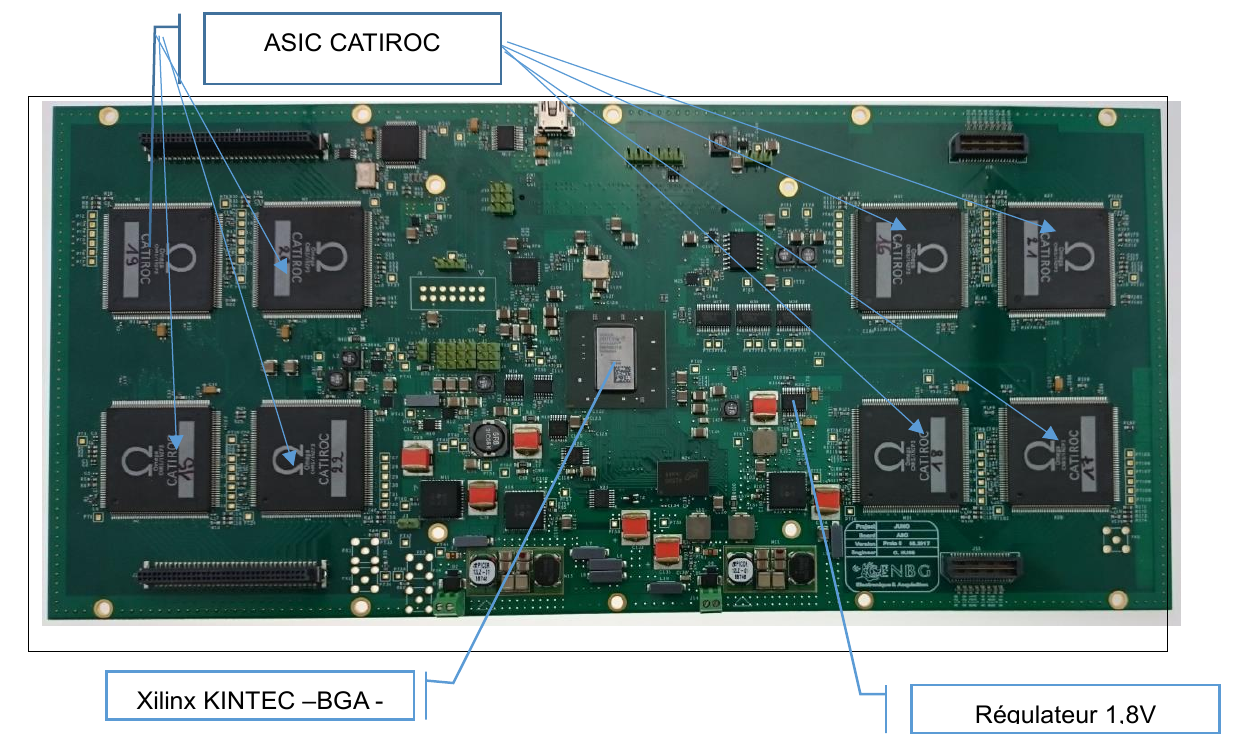 JUNO @ APC
Joint effort  with CENBG and OMEGA – 1st version Mezzanine

128 channels
8x CATIROC ASICs
Kindex 7 FPGA
FMC connector
WA105 @ APC
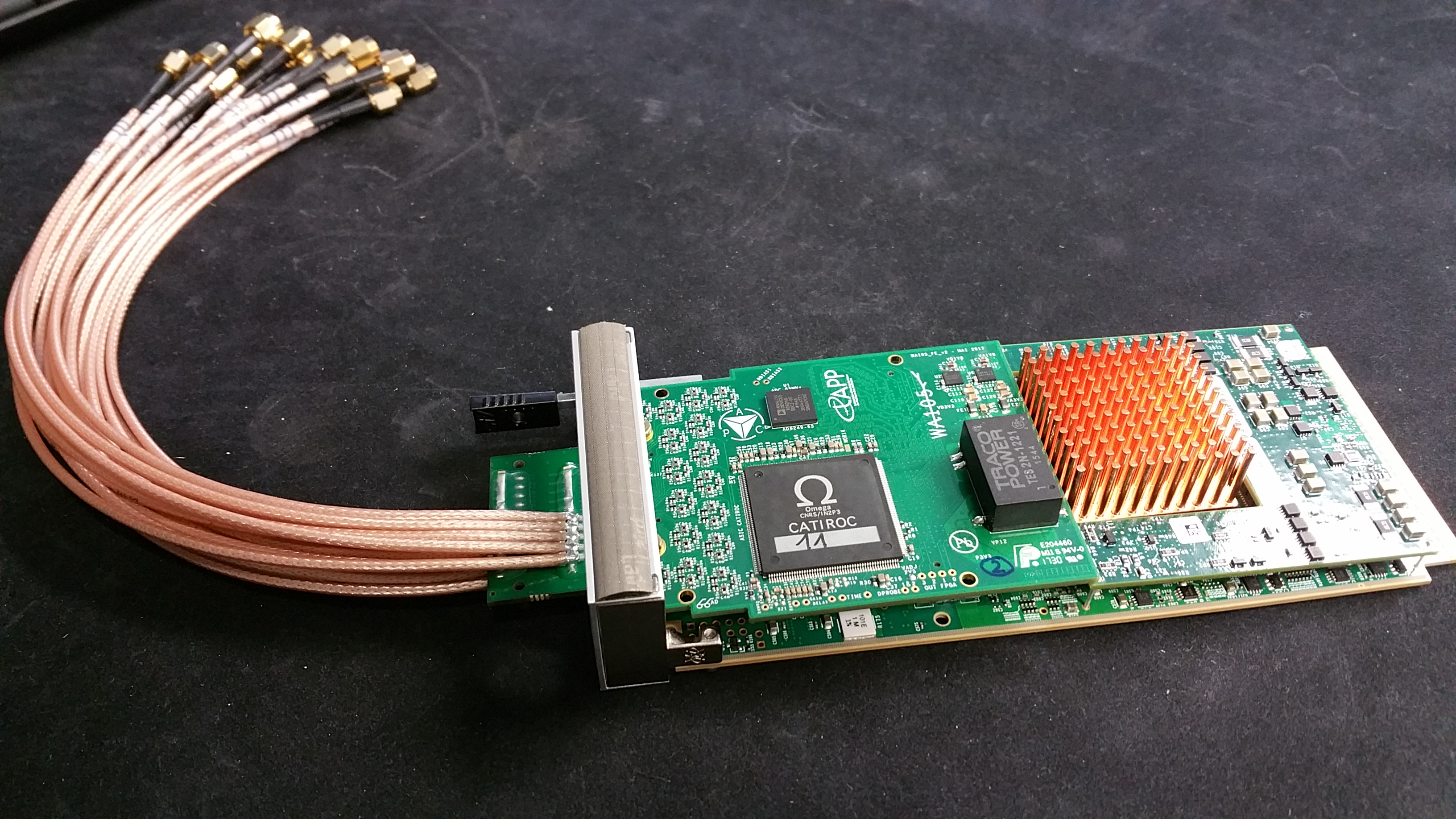 Collaboration with IPNL, LAPP 
and OMEGA  

16 channels
1x CATIROC ASICs
65 Msps ADC
µTCA  AMC
FMC connector
29/11/2017
HCERES 2017
24
Mechanics Department: Organisation
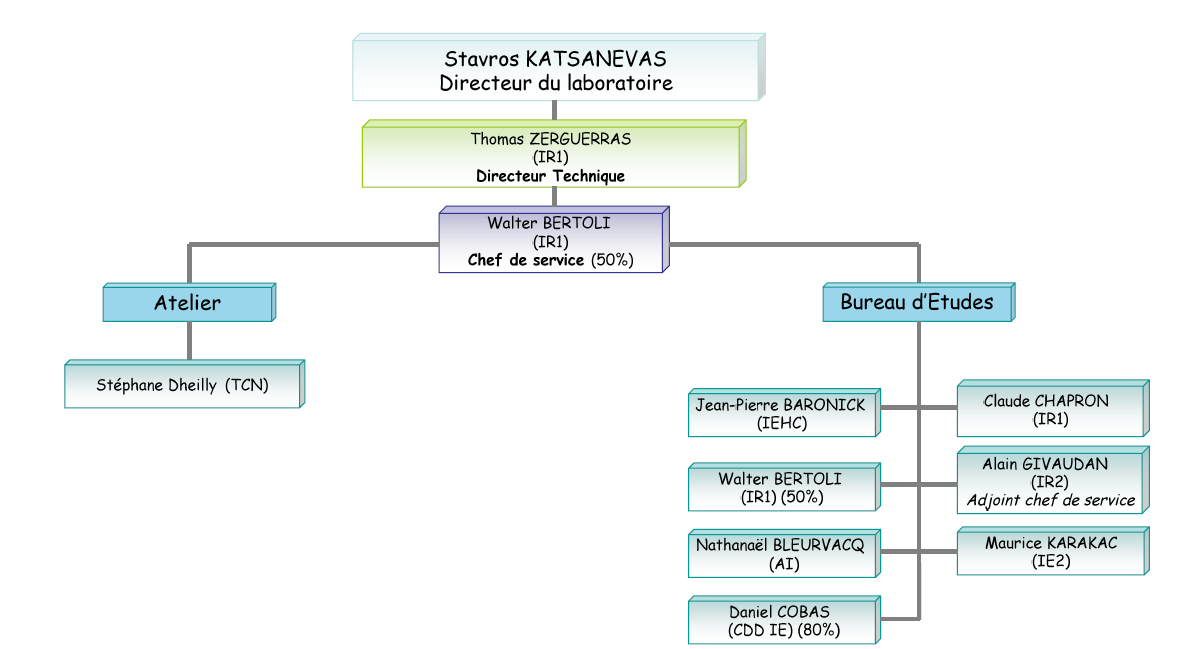 7 permanent
1 fixed-term

Total: 8 
Fixed Term/Total: 12,5%
QUBIC, SVOM
AdvVIRGO
TARANIS, 
ATHENA
Multi-projects
Double 
Chooz,
IGOSAT, 
SVOM (PM)
Double Chooz 
SVOM,
R&T Compton (PM)
Workshop
AdvVIRGO,
EUCLID
EUSO, QUBIC
2018: 1 IE fixed-term contract 
to extend

1 IE retirement in the next 5 years
Double Chooz
SVOM
KM3NeT
Engineering office
2016: 1 permanent CNRS/IN2P3 IE hired
29/11/2017
HCERES 2017
25
Mechanics Department: Skills
Mechanical design in specific environment (space, undersea, vacuum, cryogeny, high-level cleanliness)
CAD (CATIA)
Finite-element analysis (transition from Samcef to ANSYS): isotrope materials, mechanics, thermal management
Dimensionnal metrology (mechanics) + programmation
Spatial and QA background (environment qualifications …)
Project management, call of tenders for public contracts
Subcontracting monitoring
Workshop:  CNC machine 2,5 axes (drilling)/assembly, 
    numerically controlled machining center.
29/11/2017
HCERES 2017
26
Mechanics Department: Double Chooz
Far Detector: Design, production and installation (2011)
Near Detector: Design, production and installation (2012-2014)

Shielding: 1m water (except steel on top)
Stainless steel tank on steel supports (outer vessel)
Support stiffness strenghtened to prevent any deflection > 1mm of
     the bottom (45 tons  thrust load)
Upper shielding (steel), platform and electronic hut
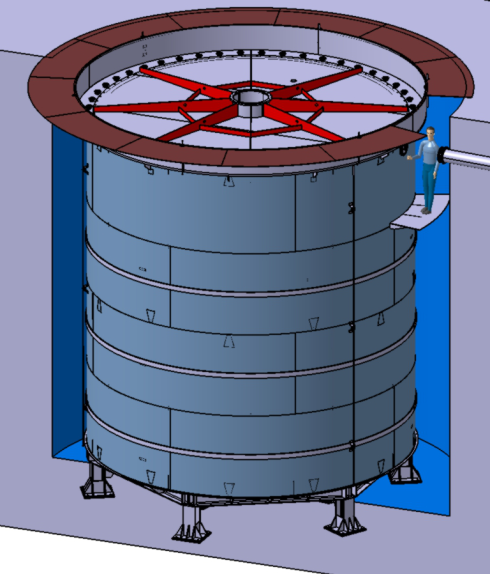 7.4 m
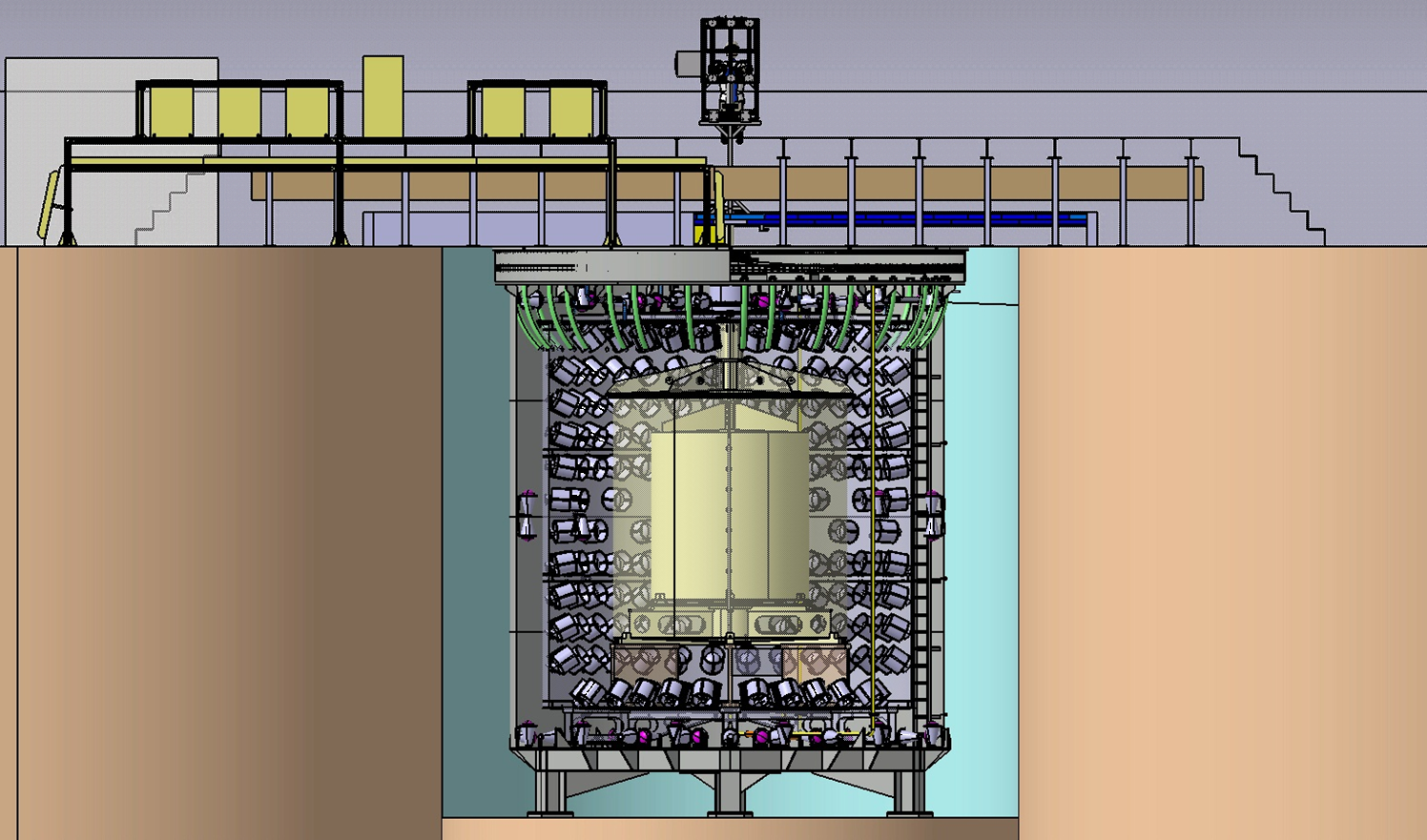 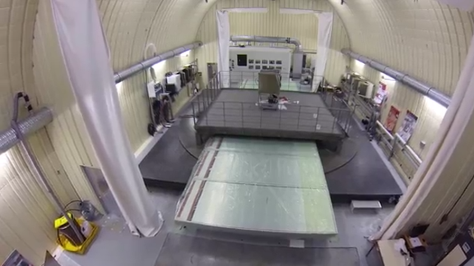 Electronic Hut
Plateform
Upper 
Shielding
29/11/2017
HCERES 2017
27
Mechanics Department: SVOM
French-Chinese Space Mission for detection of X and gamma bursts with a 
4 keV threshold
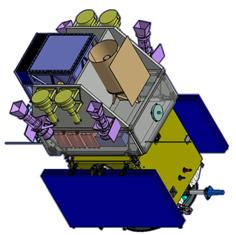 APC workpackage: Design, production, test and validation of  the 
coded mask for the ECLAIRs instrument:
 Pattern area 540x540mm2 , 40% transparency, self-supporting mask
Initial design : pre-tensed foil made of allied Tantalum 0.6mm thick (4000 random holes)
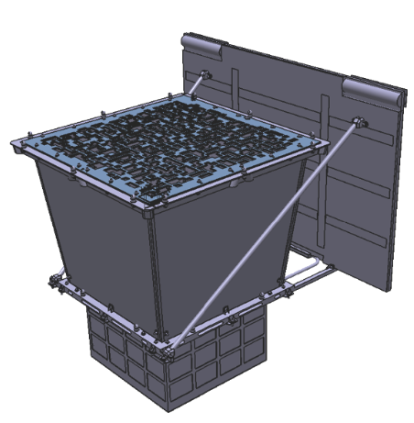 CNES review (B phase) : September 2016

Currently: Phase C
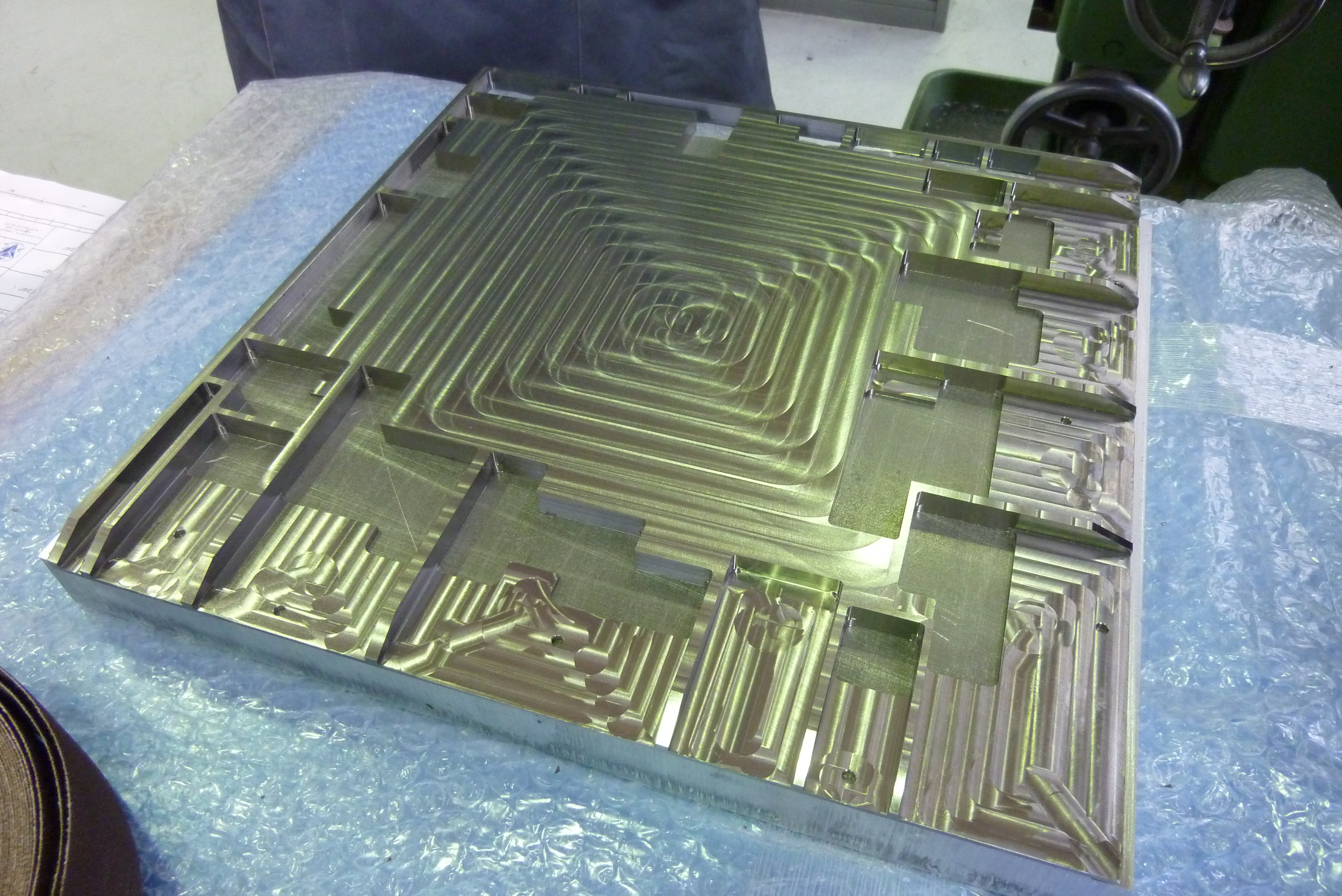 Current design: new pattern with enlarged holes
  sandwich Ti/Ta/Ti 33.6mm thick
Production of SM for further vibration test: End 2017
Structural Thermo Model delivery : May 2018
FM Mask: 2019
Launch : 2021
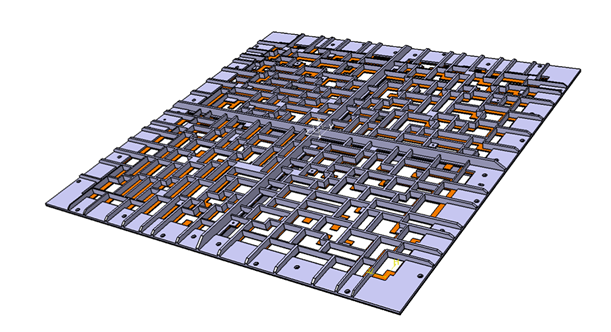 29/11/2017
HCERES 2017
28
Mechanics Department: QUBIC
APC mechanics workpackages :
Thermal & mech. design of focal plane towers
Therm. & mech. design of the instrument architecture inside vessel
Mech. design of the switches / R&D on horns manufacturing
Integration process of instrument inside vessel and tests
1.1m
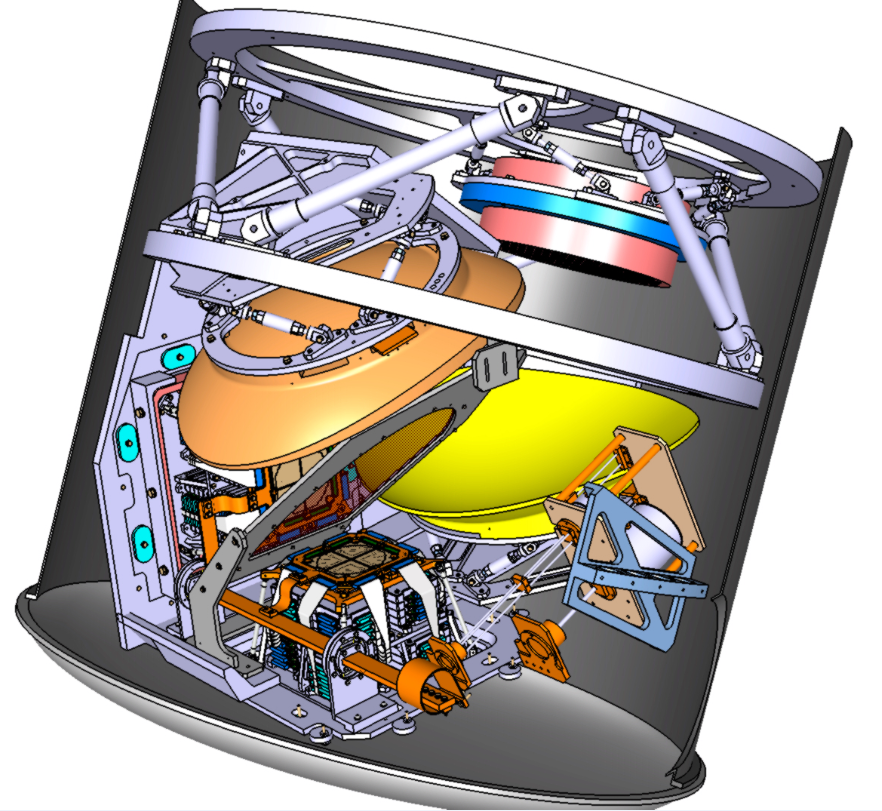 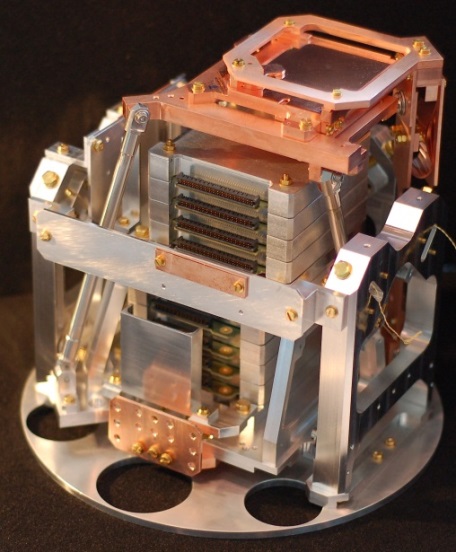 Technical challenges
Mass optimization 
Keeping optics alignment when 
    instrument is cooled
EMC optimization
Many interfaces
Integration
Instrument mechanical. 
architecture
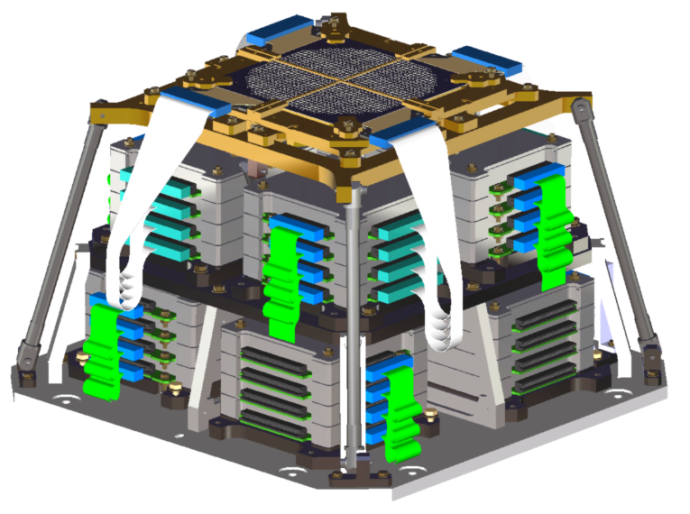 Focal plane tower
Milestones:
 Technical Demonstrator 
     design finalized 
 Production plan finalized 
 Production : laboratories for 
     small components (GEPI, LAL, 
     APC), subcontracting for the biggest
¼ Focal plane prototype
Contributions:
Microelectronics
Instrumentation
29/11/2017
HCERES 2017
29
IT Department : Organisation
2 subdepartments:
Networks and systems administration
Development and calculation
Networks & systems 
administration:
3 permanents
1 fixed-term
Total: 4
Fixed term/Total: 25%
Subcritical size
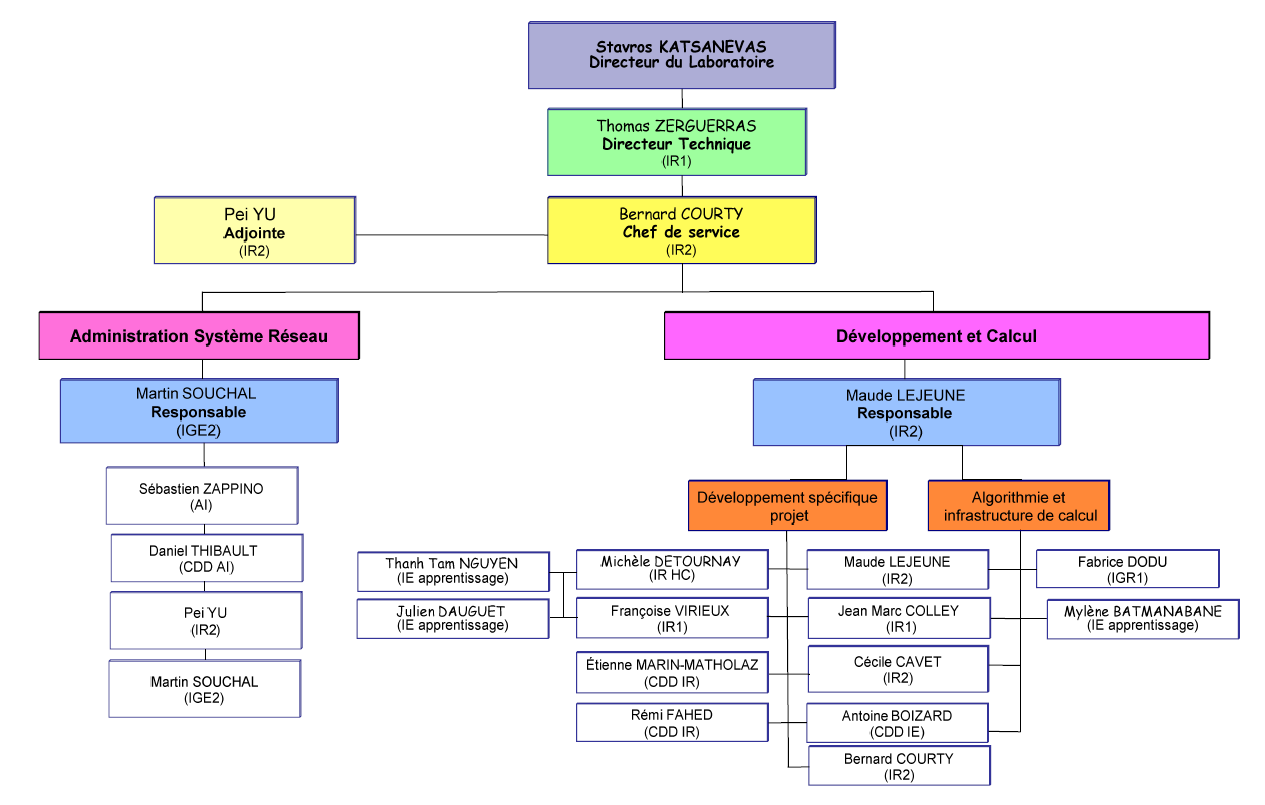 Development 
& calculation:
7 permanent
3 fixed-term +
3 apprentice

IR with PhD: 3

Total: 13
(FT+Appr.)/Total: 46%
High ratio of
non-permanent members of staff
2016: 1 permanent IR hired
2018: Opening of a software engineering IR permanent  position (LSST, LISA)
29/11/2017
HCERES 2017
30
IT Department: Skills
Network & System Administration : network, storage, Unix account, databases, 
     identification system
Support: material (hard & soft) and users
APC Website management (Drupal)

Infrastructures for calculation and projects: parallel calculation cluster (~ 800 CPU), 
      APC cluster (~ 600 CPU), collaborative platforms, EGEE grid, cloud computing
     (OpenStack) and Big-Data (Hadoop cluster)

 Control & command, real-time: architecture of distributed applications, control and
      monitoring of mechanical components (motor, presence detector, lock …), data 
      acquisition (PXI and USB bus), multi-threading and multi-processing architecture

Data analysis: data analysis chain development (ex: CMB cards), parallel and distributed 
      programming in shared distributed memory

Simulations: processes in astrophysics  (plasma jets from black holes, accretion disk), 
     HPC, instrumental data (ex: EUCLID telescope)
22/09/2017
HCERES 2017
31
IT Department: CTA PHP
Generalities  :  a web interface to manage proposals for scientific observations
Preparation
Submission
Evaluation
Follow-up
Admin
Planning
2015- Mid-2016:  demonstrator dev. phase 
Mid-2016- Mid-2018: Implementation
Mid- 2018:  operationnal demonstrator version for the consortium 
Mid-2020: First release to the  observatory
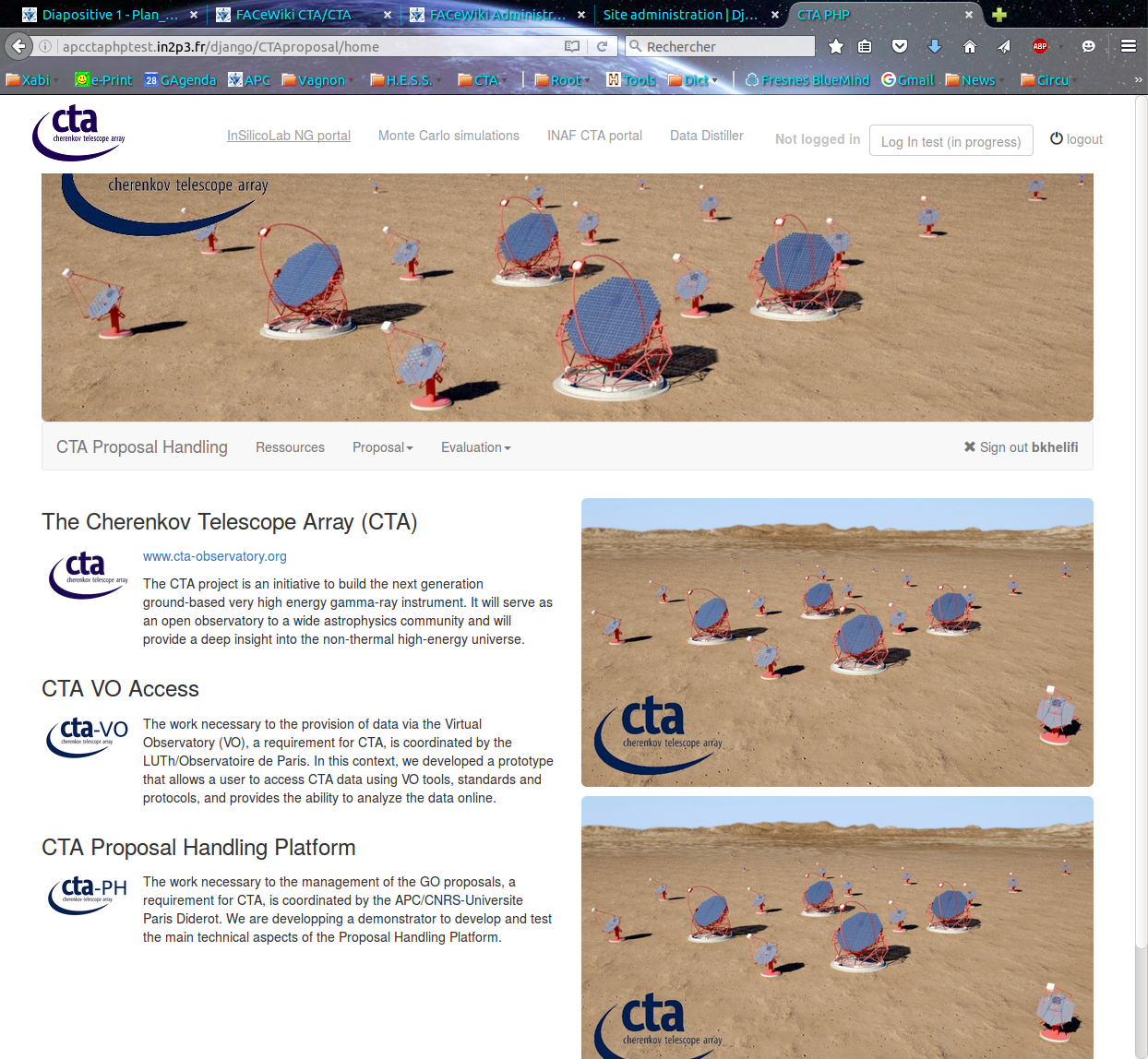 Technical Team
Developper engineer: TT. Nguyen, J J. Dauguet
Project manager: M. Detournay
29/11/2017
HCERES 2017
32
IT Department: LSST
JAVA development framework for the CCS camera:   Monitoring and managing communications between subsystems (filters change, shutter, cooling, power supply management) and information flux between databases. Concept proposed by the APC laboratory and selected by the collaboration

FCS subsystem (filter changer) Control/Command: 6 filters
    (motion control, exchange, positionning). 
    Critical (1 filter = 700k€) 

Successfull reviews: Director NSF-DOE JSR (2016),  
    RSP IN2P3 (2017), FCS MRR (2017)

Scale 1 prototype under construction @ LPSC, CPPM and LPNHE
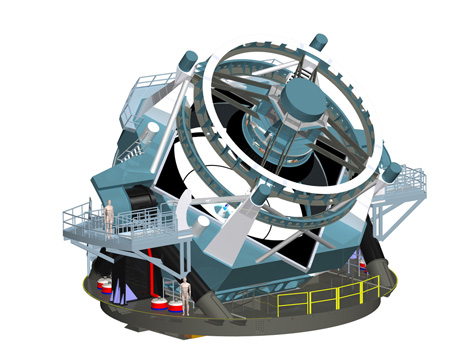 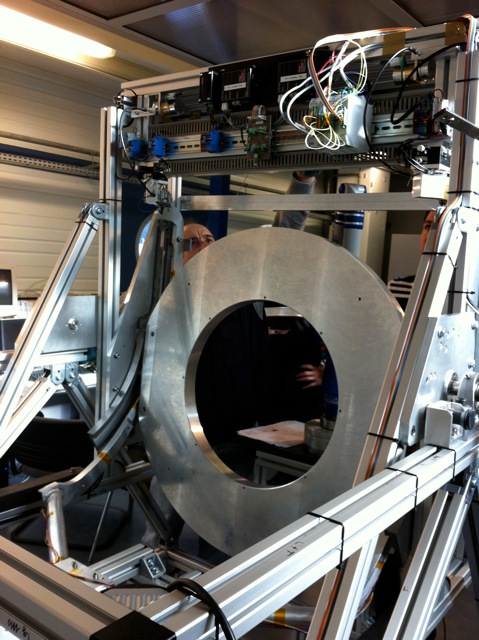 F. Virieux (PM), E. Marin-Matholaz
29/11/2017
HCERES 2017
33
IT Department: DPC LISA
France in charge of the Data Processing Centre (DPC) :
CNES phase 0 : load peaks management 
          => hybrid cluster (continuous load) / cloud (peak) system.
R&T CNES/ATOS : Docker containerization of applications
Objective: provide hardware and software tools to the consortium to host and process
LISA data analysis.
Context: APC + CNES leadership, relatively small data volume (1Tb/year) but some
processing tasks are CPU demanding
-> use distributed/on-demand CPU (~ 5000 cores/center, ~ 3 centers,
including the main French center)
-> develop luggable tools and services (virtualization, containers)


Ongoing activites: 1) APC provides the proto-DPC (continuous 
Integration) + (due to end 2017) proto-database expected for the next
data challenge. 
2) CNES, APC and the LISA consortium write the definition document 
and specify workpackages.
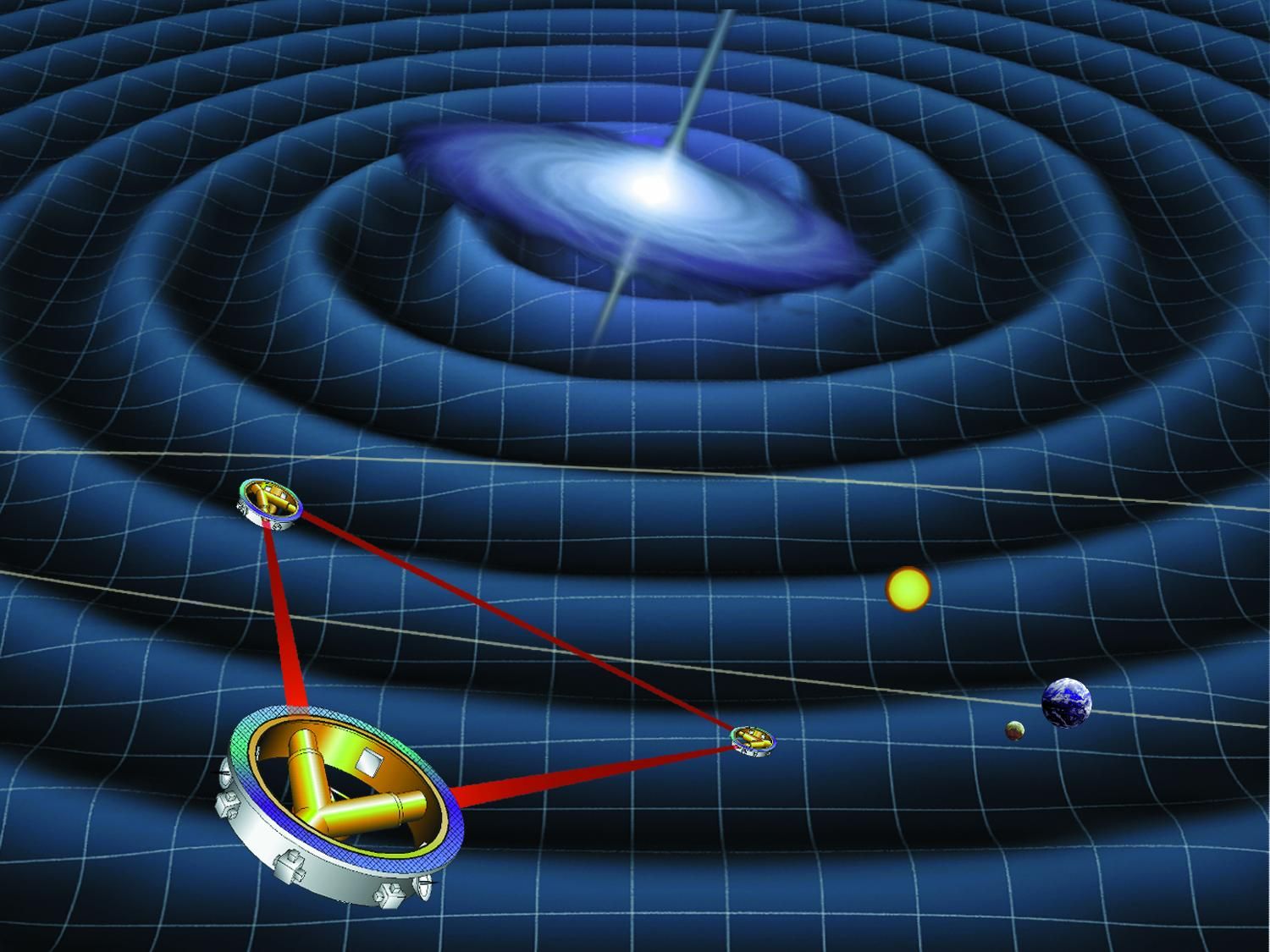 M. Le Jeune, C. Cavet, E. Marin-Matholaz, M. Batmanabane
29/11/2017
HCERES 2017
34
IT Department: EUCLID
Ground Segment : phase C2
CODEEN :
Continuous integration platform for software development
Administration and user support, migration on the OpenStack@CC-IN2P3 cloud in 2017

EXT/SIM :
Ground observatories data integration
Development of simulator and data analysis pipeline (démarrage EXT-generic starts in 2017, EXT-LSST in 2018 if Euclid/LSST
    agreement)

SDC France scientific coordination (CC-IN2P3) :
Interface between the IN2P3 et the EUCLID project
Production infrastructure sizing and ressources allocation
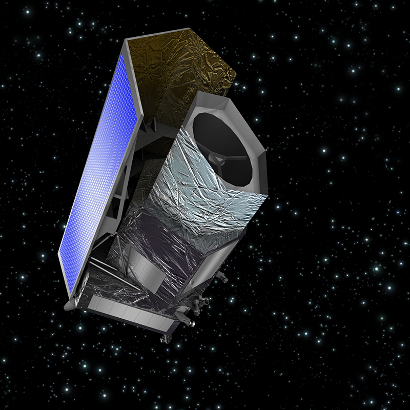 C. Cavet (PM), A. Boizard, J.M. Colley, M. Detournay, R. Fahed, M. Le Jeune, M. Souchal
29/11/2017
HCERES 2017
35
IT Department: Data analysis & Computing
Map-making for CMB data analysis

How to keep refined data analysis when
data volume is exploding ? 

Number of detectors : 
Polarbear I: 1200 -> Polarbear II: 7500
-> SIMONS array (2018): 22000

Size =n_t (109) x n_pix (107)

Unbiased mapmaking (iterative) to get  full 
map recovery at optimized CPU cost
High Performance Computing

Studies of disk instabilities around 
black hole accretion disk

Support : FACe (7 nodes bought 
     by the HPC project team), CINES
Scientific library compilation, 
     optimization, installation
Visualization for very big data : 
     a new challenge
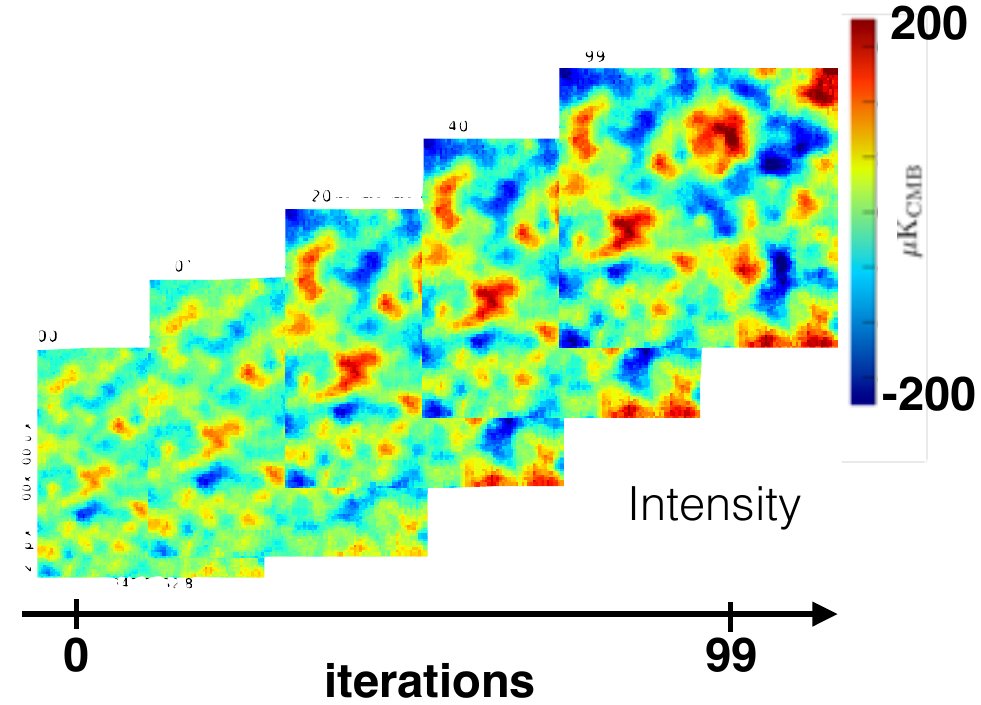 F. Dodu
M. Le Jeune
29/11/2017
HCERES 2017
36
Quality Unit:  Organization
3 permanent
1 apprentice

IR with PhD: 1

Total: 4 +
1 ext. consultant
CQAP
Corinne JUFFROY (IR1) 
Quality Manager
Management
Quality Project
CNRS  Quality  in Research  Network  Steering  Committee
IN2P3 and INSU Quality Networks
Ghania MEDJDOUB
 Nexeya Consulting
Product Assurance
Sebastien GAUCHERY
Apprentice Engineer
Catherine HUGON (IE2)
Information Systems
Stéphane COLONGES (IR2)
Product  Assurance
Electronics Product Assurance
Information
Systems
KM3Net
TARANIS
Training Deputy
Démocrite Network
Valorisation  Deputy
GTR  FIDES
CNRS Electronics Network
2012: 1 no-replaced IR departure
Multi-projects and transverse activities for the laboratory
29/11/2017
HCERES 2017
37
Quality Unit:Skills
Quality Assurance Support: 
 Setting up quality and management procedures to continuously
      improve scientist instruments produced by the laboratory
 Includes:
 Documentation management
 Non-conformities management
 Traceability process implementation
Control of assembly operations
Electronics Product Assurance:
 Components qualification for commercial products or specific ASICs : 
      Radhard qualification process, studies of reliability and ITAR process for
      space electronics components
Information and indicators management:
 Electronics documentation management
 Scientific bibliography
 Database studies and development for laboratory management
29/11/2017
HCERES 2017
38
Quality Unit: Involvement in projects
TARANIS
Quality Project + Electronic Product Assurance (the whole project)
Quality AIT/AIV
CTA / NectarCam
Reliability analysis of the MUTIN circuit Board and clock distribution.
RAMS activities for NectarCam : (RAMS = Reliability Availability Maintenability Safety)
KM3NeT
Reliability analysis of DOM (Digital Optic Module) and other subsystems
EUCLID
NISP sensor RadHard test campaigns for EUCLID focal plan
SVOM
Quality Project Documentation
ATHENA
Quality Project + RADHARD Qualification
29/11/2017
HCERES 2017
39
Quality Unit: Achievements
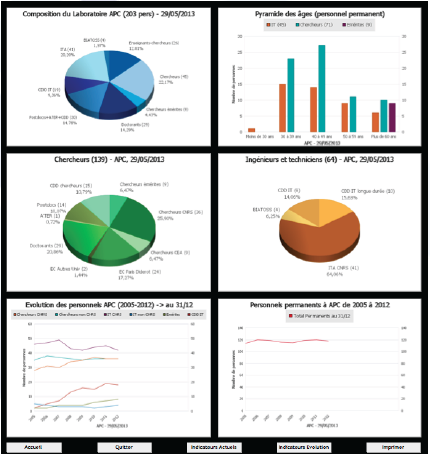 Indicators Database Human Resources:
 Information on Human Resources of the laboratory
      for tutelage agencies, scientific and evaluation
      committees
Project resources database:
 Overview on human resources assigned to each 
       project for a better visibility
 Production of indicators (statistics, charts, graphics)
Documentation:
 Provision of documentation templates for 
      projects
 Provision of an on-line documentation system
      (ATRIUM) for centralisation and storage
 Assistance to project reviews (CSP) 
      organisation and reports management
2012-2016: 37 internal reviews
29/11/2017
HCERES 2017
40
Analysis & Prospects: Technical FTE
29/11/2017
HCERES 2017
41
Analysis and prospects: Projects roadmap
R&D Gammacube stopped in 2016
29/11/2017
HCERES 2017
42
Analysis & Prospects: SWOT Analysis
29/11/2017
HCERES 2017
43
A view for the future …
Technologies and skills:
ASICs for CMB instruments
Optics for on-ground and space GW detectors
Mechanical design and calculations  in various environments  (space, cryogeny, vacuum …)
AIT/AIV (on-ground, balloon and space projects)
Timing and clock distribution system (White Rabbit and beyond …)
Electronics readout for photodetection (partnership with the Omega Pole)
QA/PA (in particular Electronics PA)
Cloud and Big Data
Collaborative platforms for space projects
HPC and simulations (instruments, astrophysics …)
Long-term challenging technical projects in the frame of the 
Multi-Messenger Astronomy: 
Cosmo: EUCLID, LSST, QUBIC (demonstrator, FI ?), S4 (?), Litebird (?) 
AHE: ATHENA, CTA, EUSO (?), SVOM 
Neutrinos: KM3NeT, JUNO (?), WA105/DUNE (?)
Gravitation: AdvVIRGO and +, LISA
Lead a continuous effort to reach a balance between the technical 
workforce and the scientific roadmap
29/11/2017
HCERES 2017
44
Thank you for your attention !
29/11/2017
HCERES 2017
45